Ch. 3 Earth MaterialsMineralsand RocksGrotzinger, Jordan Press and Siever, 5th Ed. 2007Adapted by Juan Lorenzo from Lecture Slides prepared byPeter Copeland • Bill Dupré
Concepts…
Minerals
Ionic and Covalent Bonds
Mineral classes based on negative ions
Mineral classification based on hardness
Cleavage, Fracture, Habit
Concepts continued
Igneous Rocks 
Basalt (extrusive)
Granite (intrusive)
Sedimentary Rocks
Erosion=Weathering+transport
Layering/bedding
Compaction 
cementation
Metamorphic Rocks
Regional
Rock Cycle
Micas and feldspars ---- clays
Iron Minerals   ------ rust/oxidation
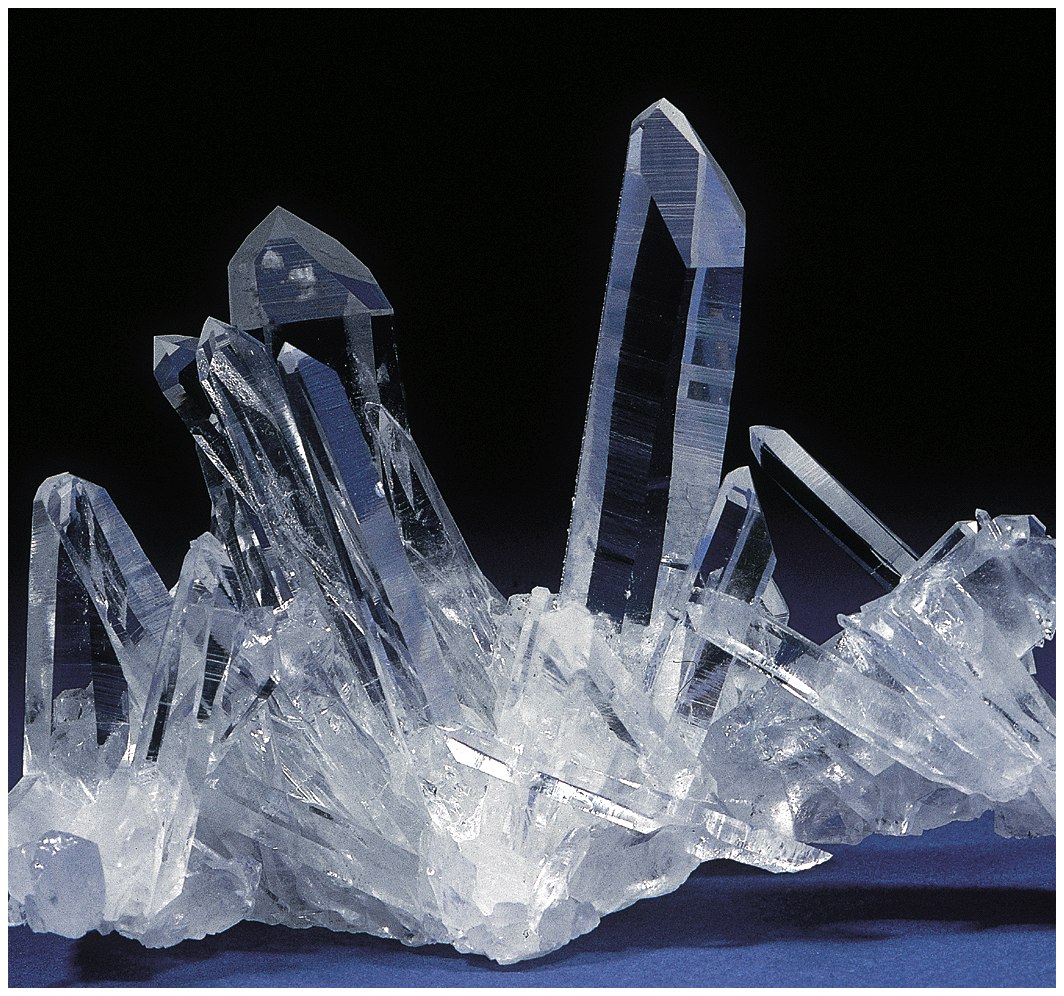 Quartz
Mineral
A naturally occurring, solid, crystalline substance(ordered atomic arrangement), generally inorganic, with a definite chemical composition.
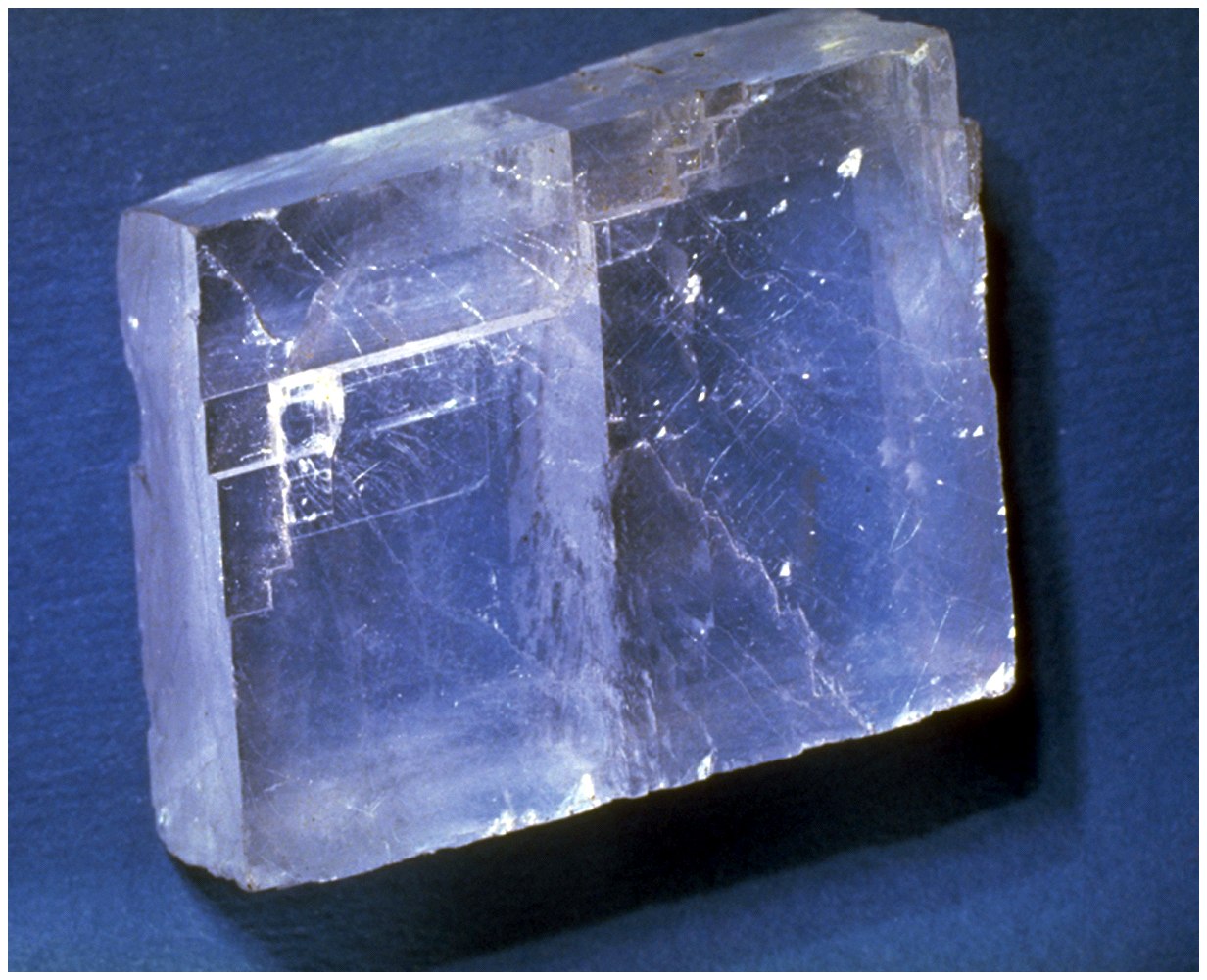 Calcite
Fig. 3.1
Rock
A naturally-occurring consolidated mixture of minerals or mineral-like substances.
Is cane sugar a mineral?
False
True
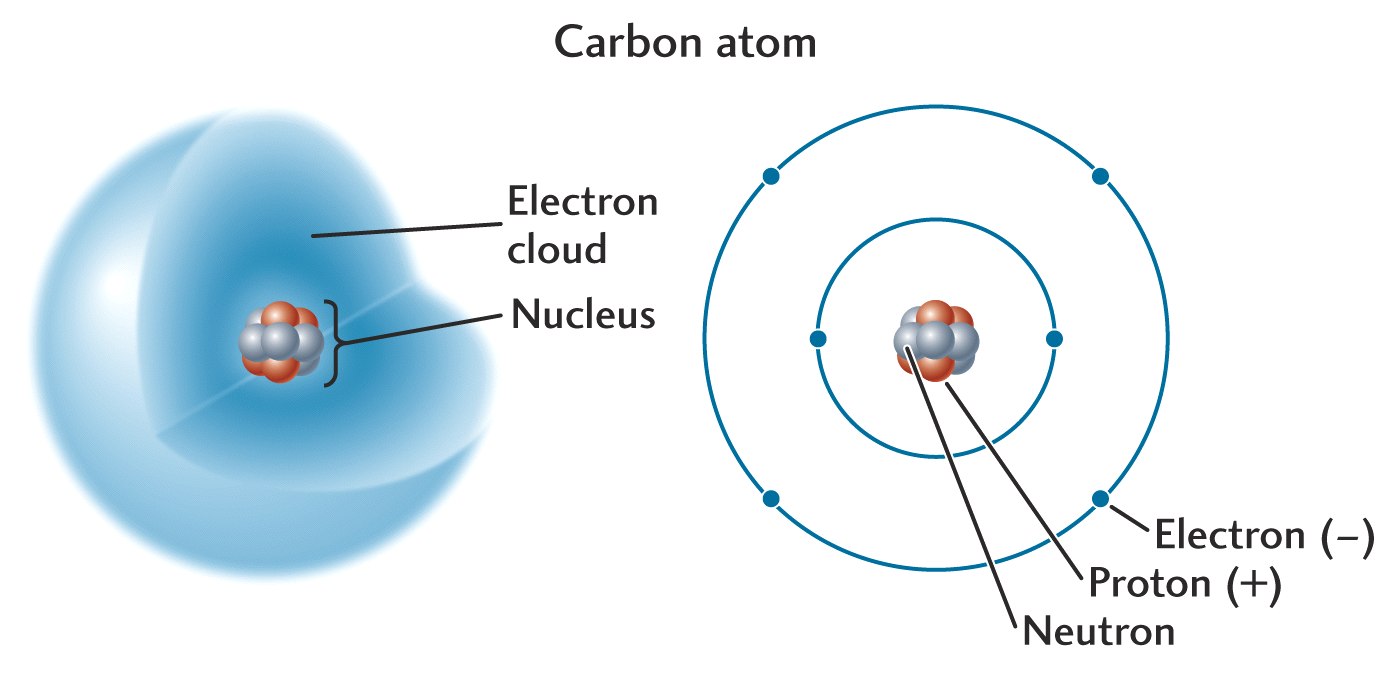 Ions
When an atom loses or gains an electron to or from another atom, what remains is called an ion.  
Positively charged ions (loss of electron) are called cations.
Negatively charged ions (gain of electron) are called anions.
Ionic Bonding Rules
ions of opposite charges attract
(total charge must add to zero)

90% of minerals are essentially ionic compounds
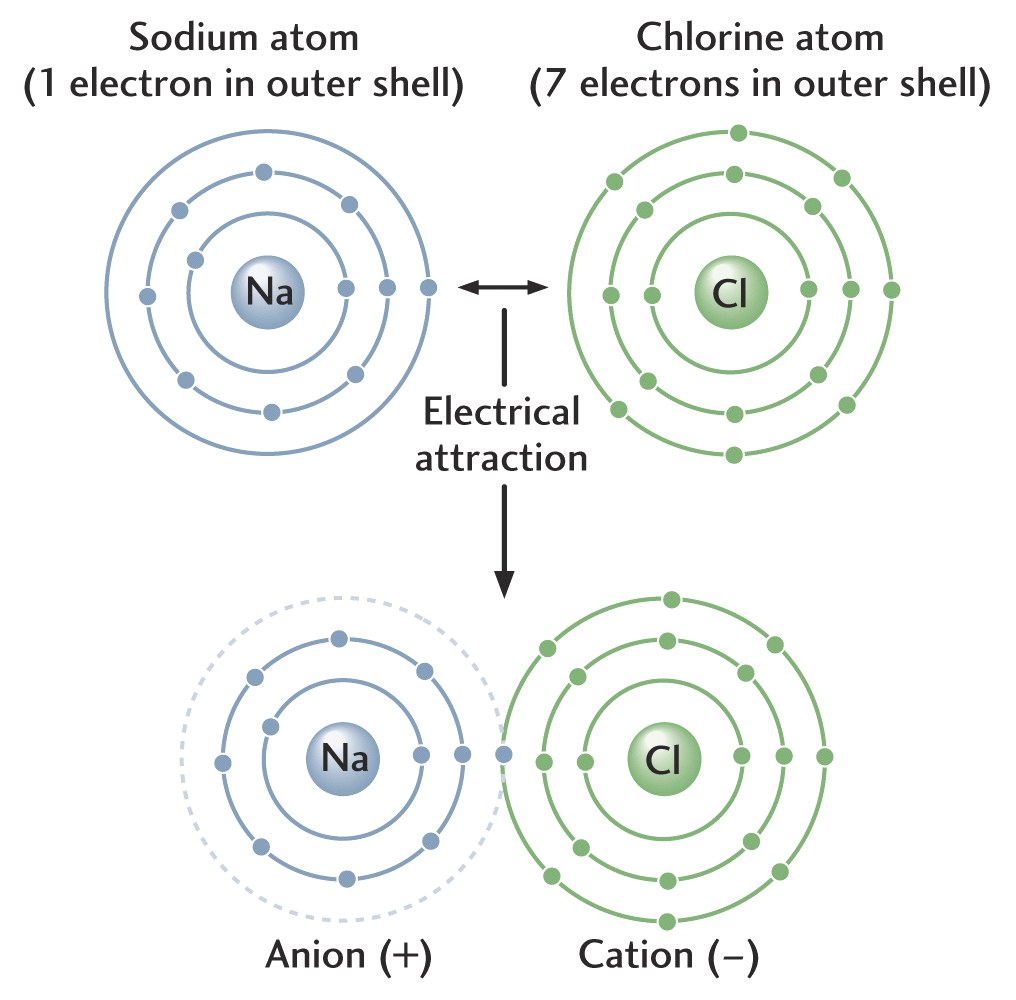 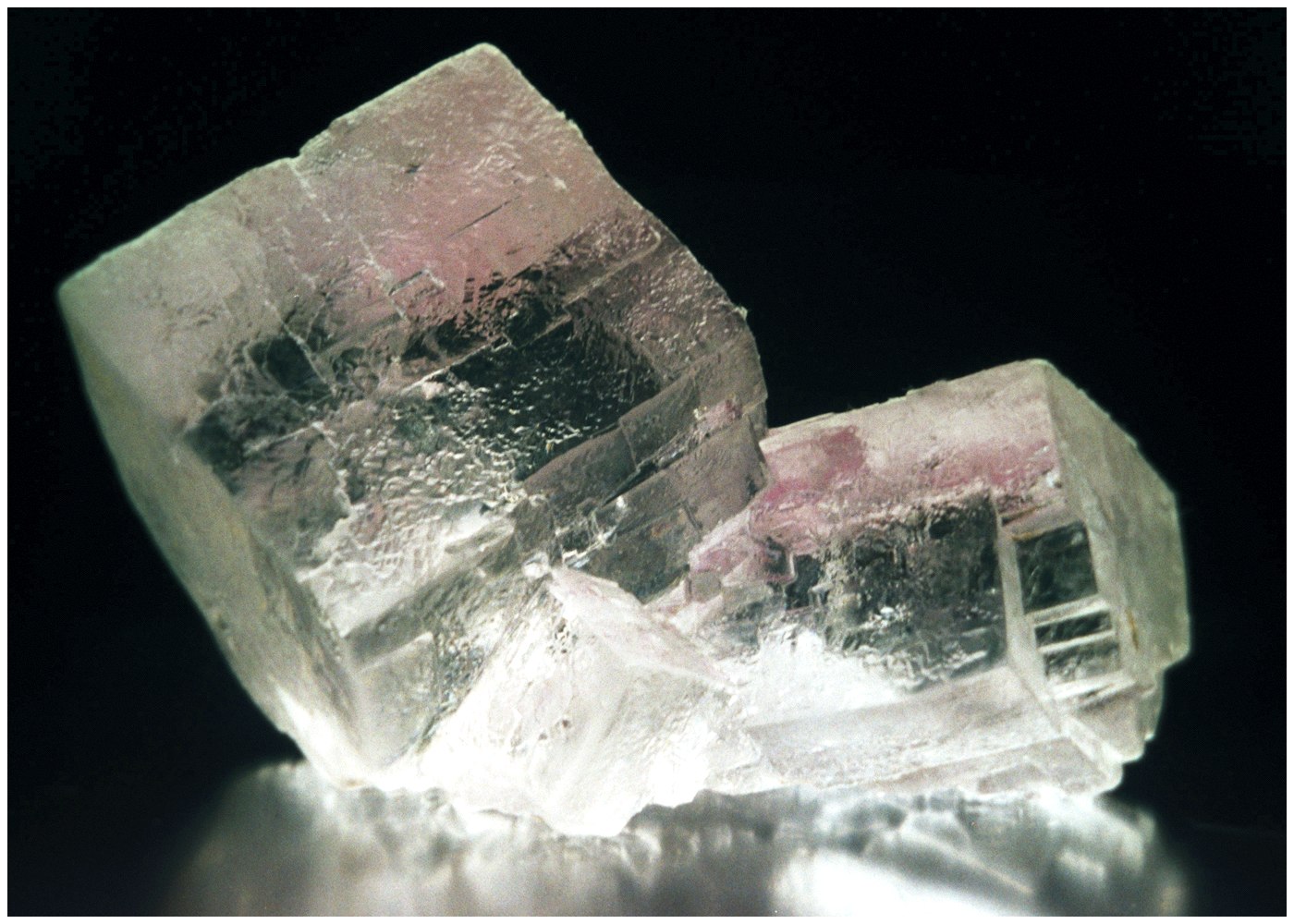 Salt (NaCl)
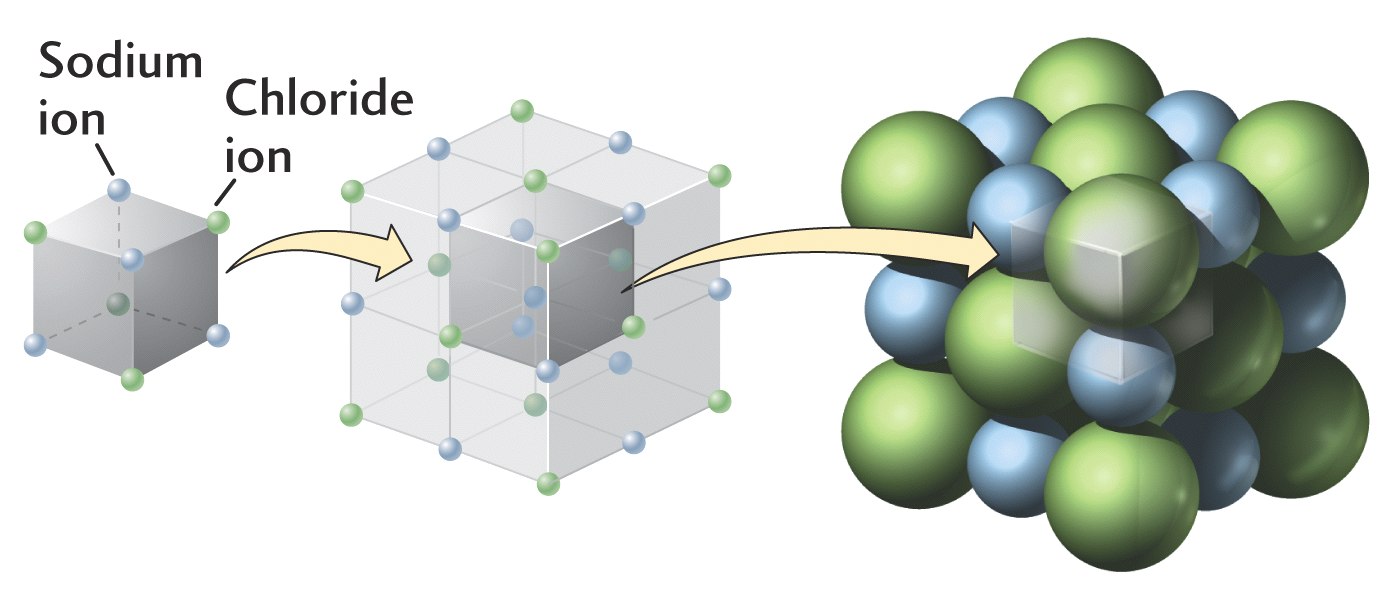 Covalent Bonding
Electrons  shared between atoms

Much more stable than ionic bonds
Atomic Structure of Diamond
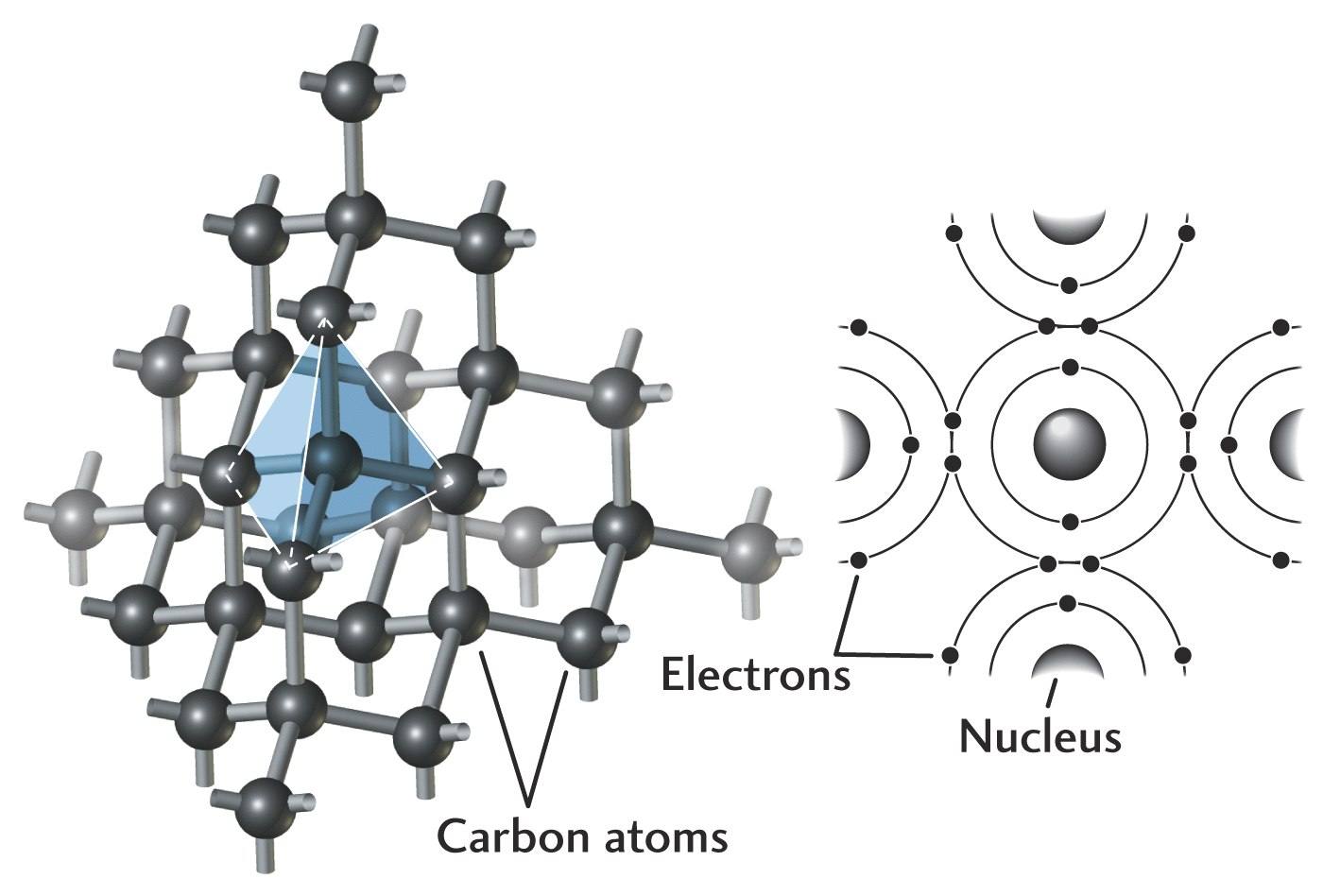 Mineral Formation
Crystallization from a magma

Crystal growth in the solid state

Precipitation from solution
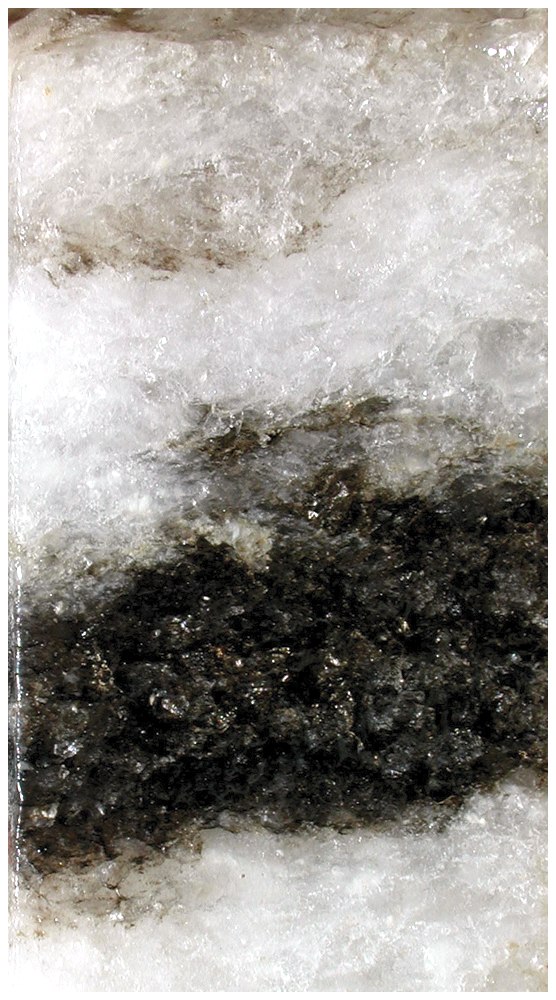 Halite precipitated from solution
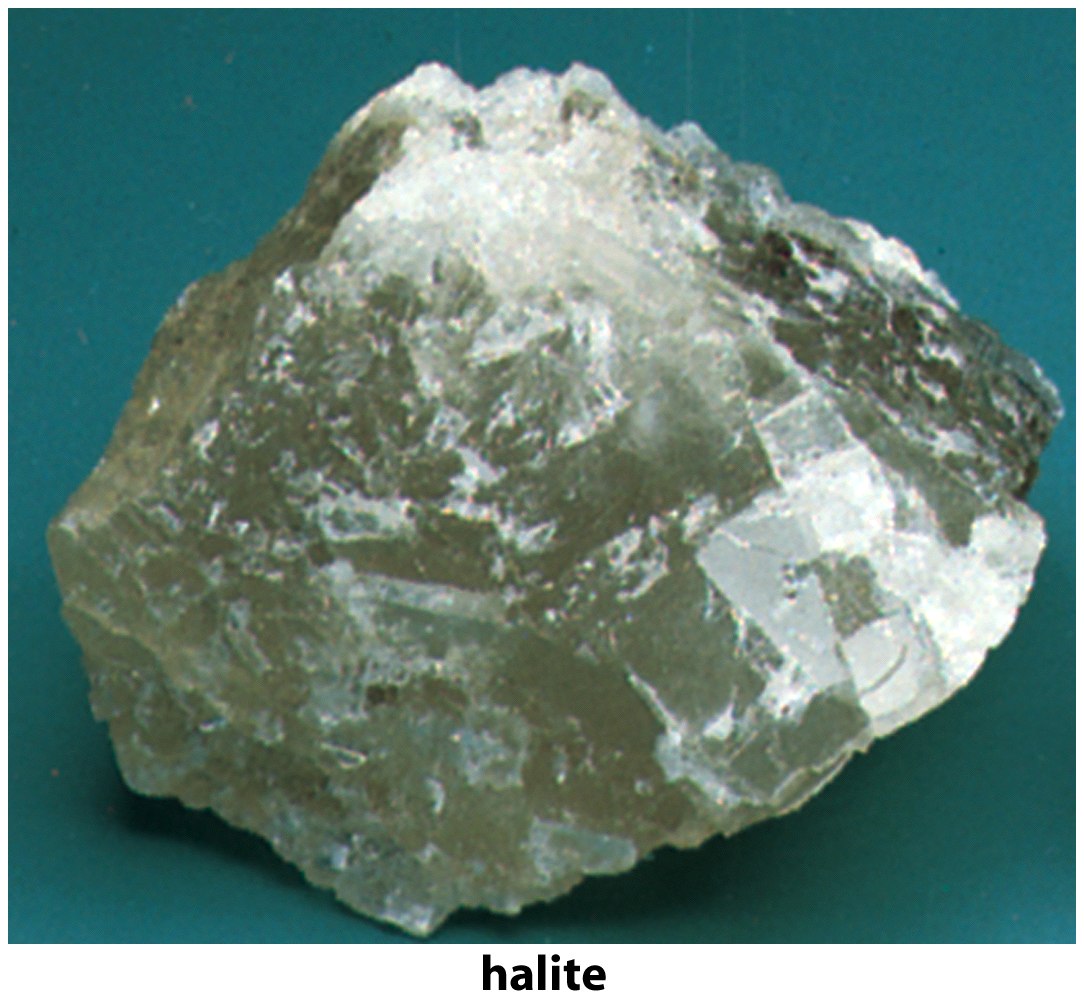 Green Bully
Anion!!!
Earth’s Crust
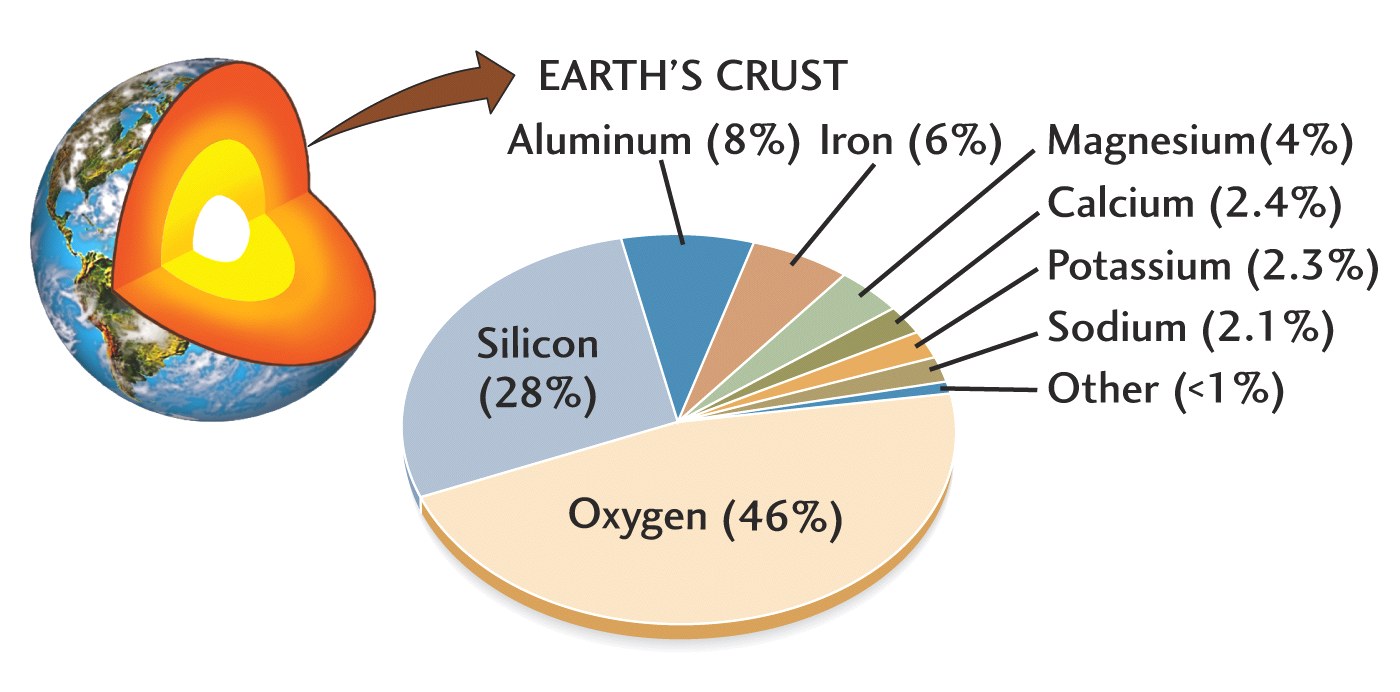 Minerals: May NOT be boring
There are some 3,500 recognized minerals found on Earth.
How many of the following are in your home?
Silicates - (Si, O) combined with other cations
Carbonates -       Ca, Mg and
Oxides - O2− and metallic cations
Sulfides - S2− and metallic cations
Sulfates - (SO4)2− & metallic cations
Phosphates (PO4)3- & metallic cations
Kidney stones
Calcium phosphate, oxalate (80%)
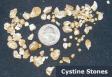 * http://www.gravmag.com/kstones2.html
Important ions in minerals
anions	charge	cations	charge
Si	+4
K	+1
Ca	+2
Na	+1
Al	+3
Mg	+2
Fe	+2 or +3
O	−2
Sugar -Is it a mineral?
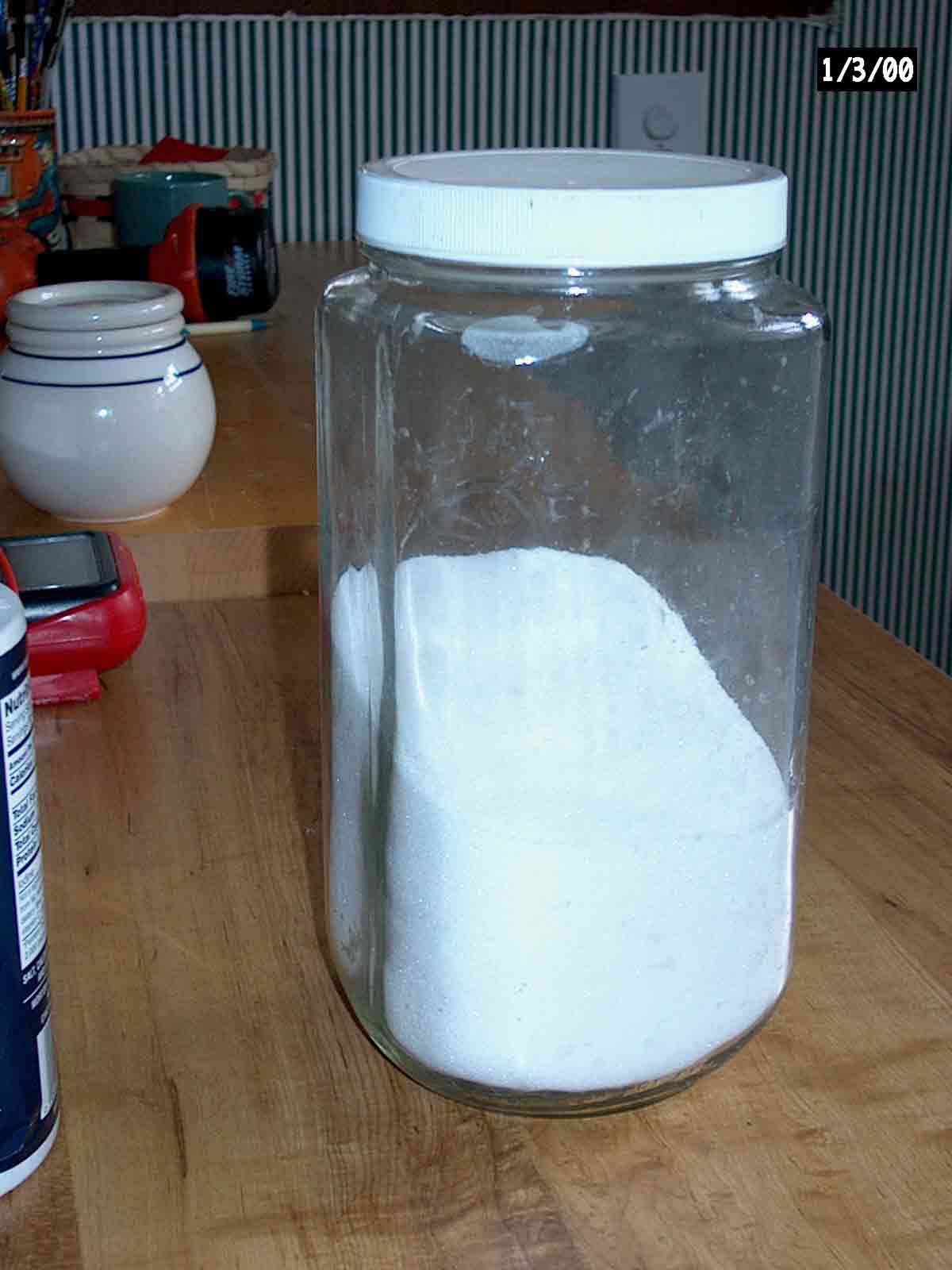 Bread--- is it a mineral?
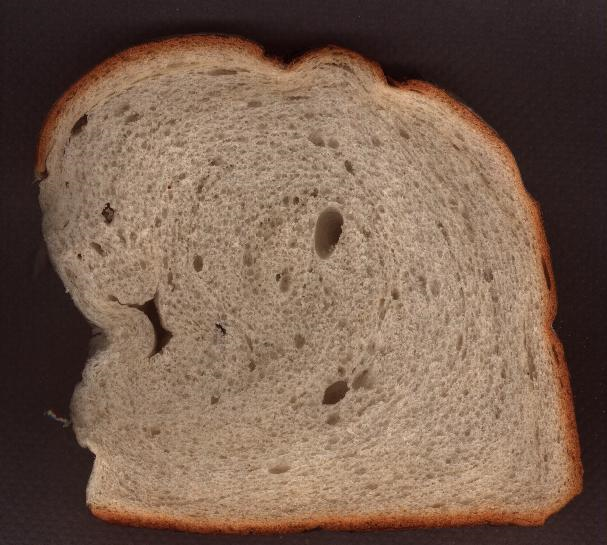 http://gallery.hd.org/_exhibits/food/bread-white-one-slice-100dpi-DHD.jpg
Salt crystals
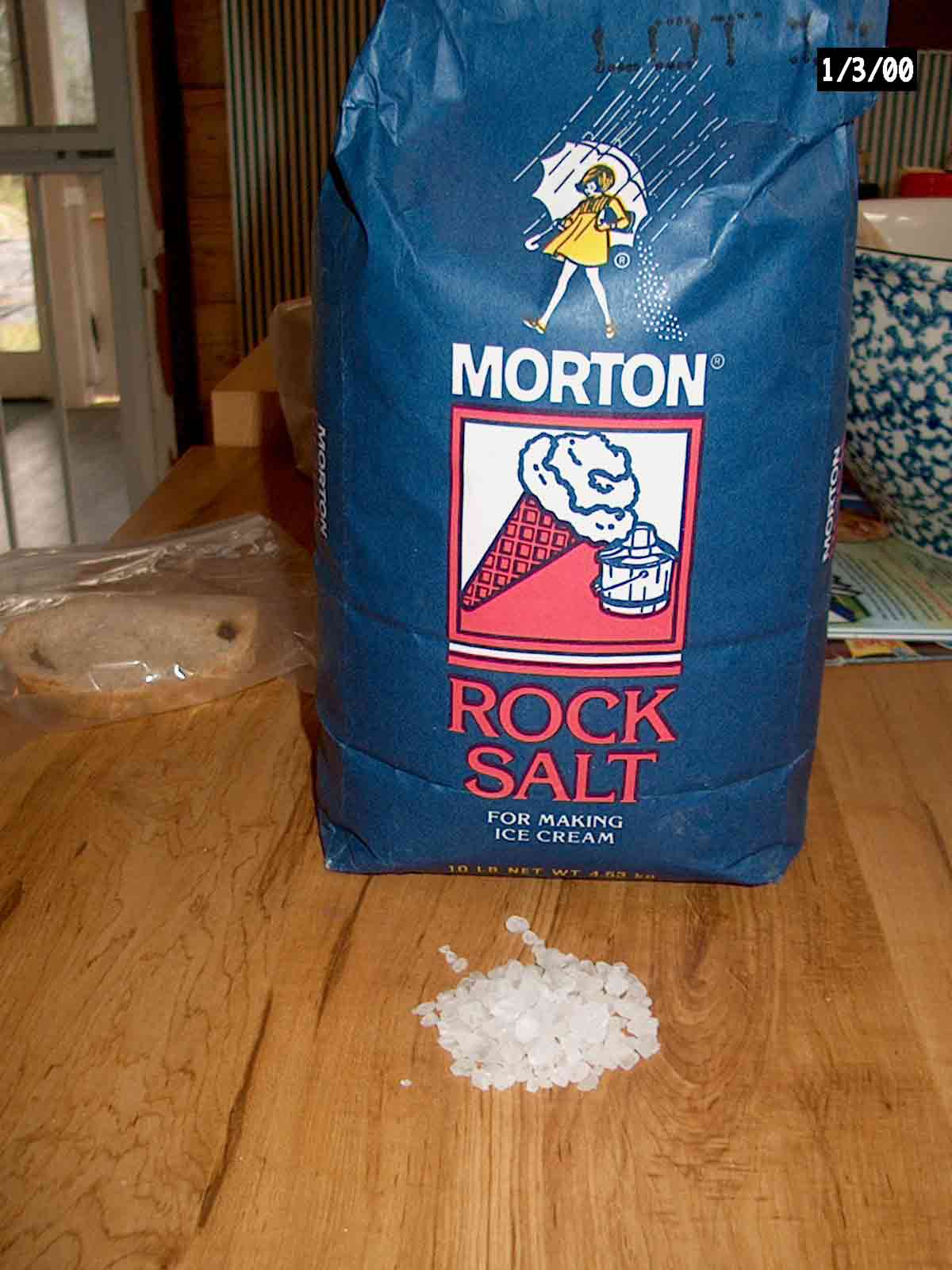 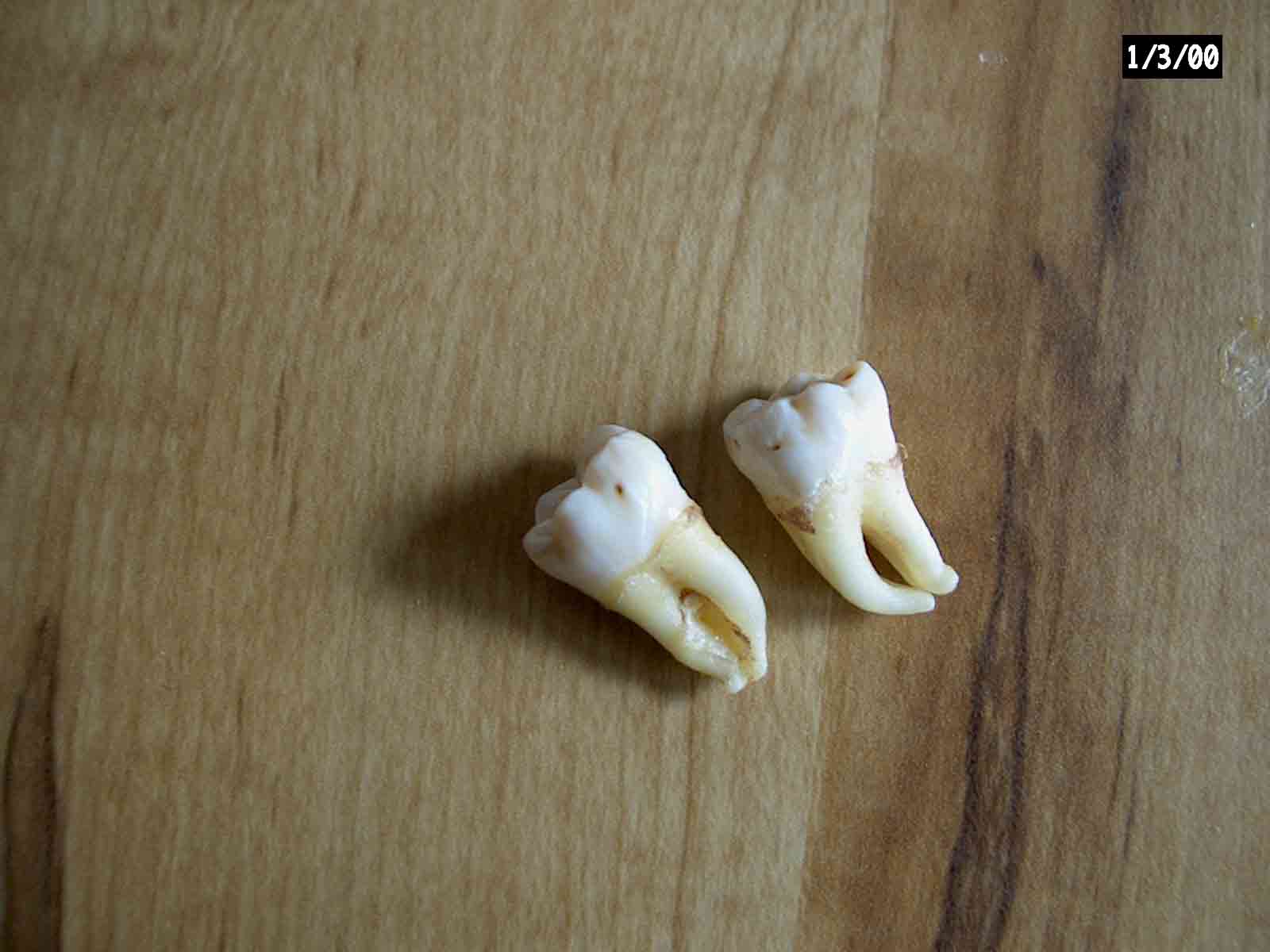 Phosphates-tooth enamel
Tooth enamel is 95% hydroxyapatite (Ca10(P04).2(OH)  Dentin is only partly made of hydroxyapatite
Juan Lorenzo’s (ex-)wisdom teeth and more coming soon ….
Phosphates-bone
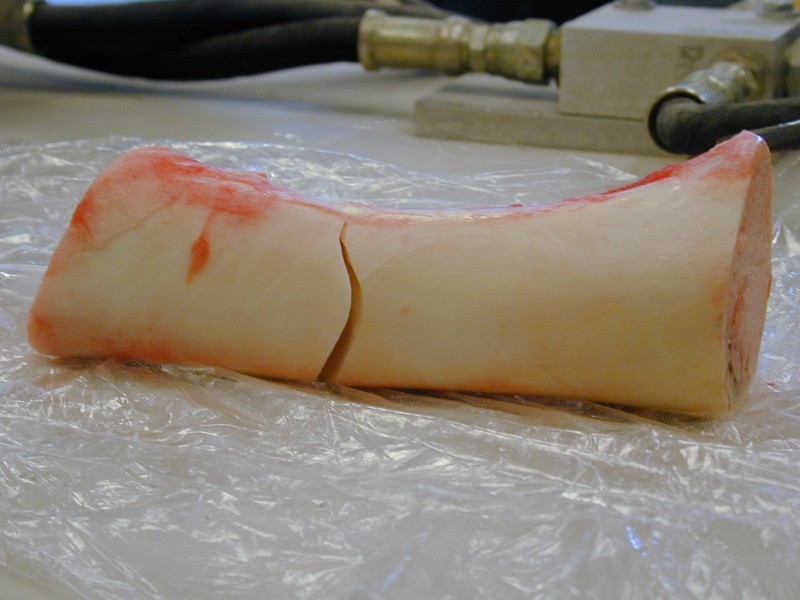 It’s NOT human!
http://users.rowan.edu/~farrell/hohb/Bones/Photos/broken%20bone3.JPG
Wallboard - Gypsum  (Sulfate)
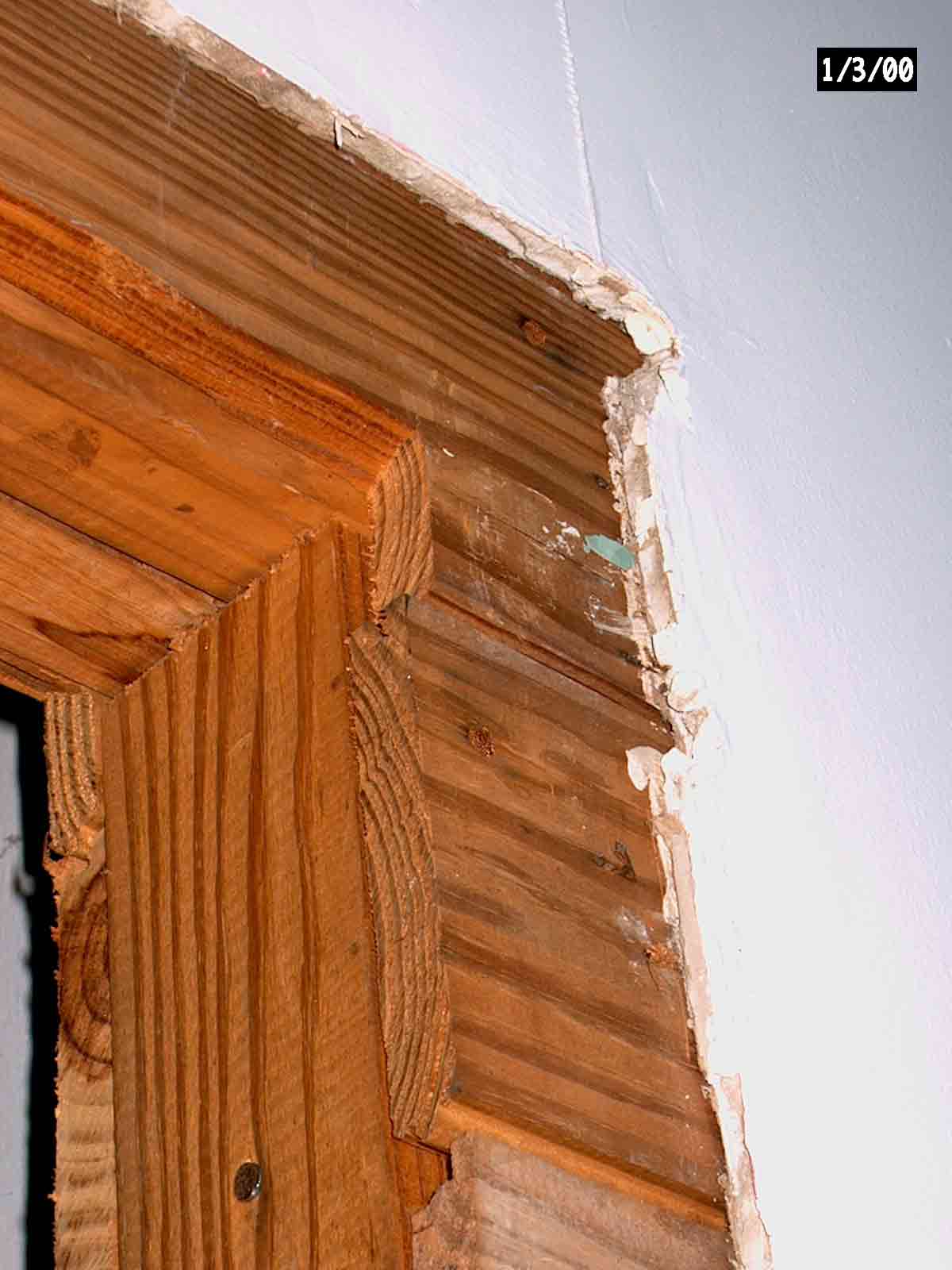 Sulfates
Gypsum	CaSO4 •2H2O
Anhydrite	 CaSO4
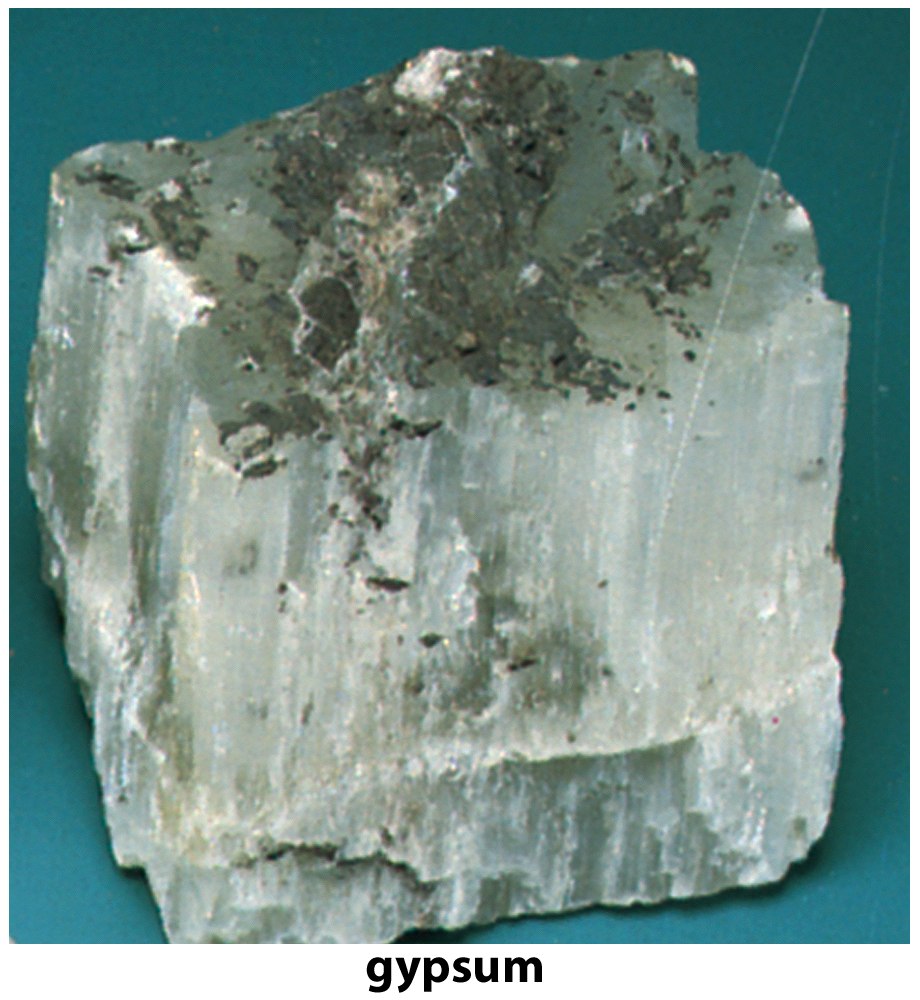 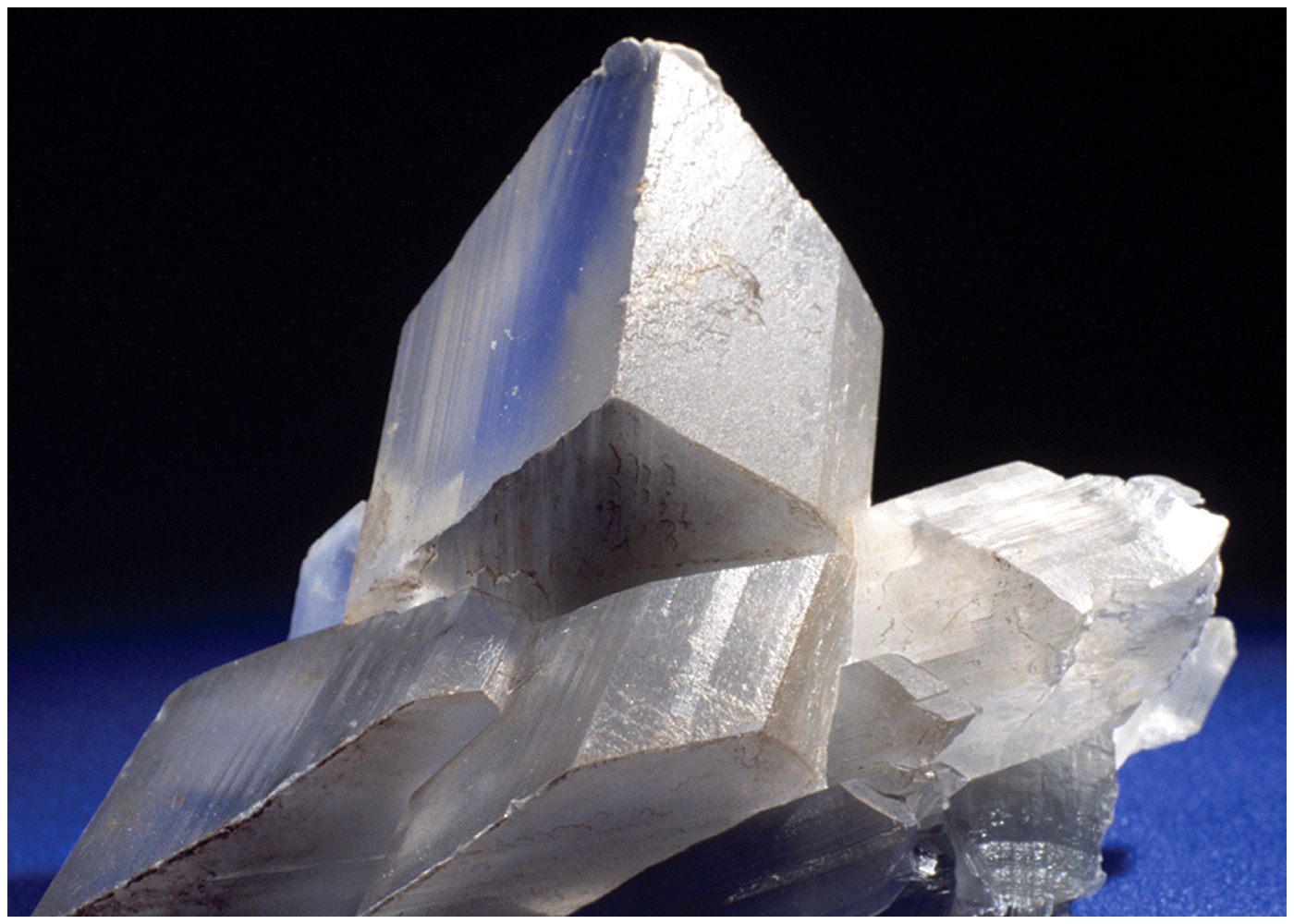 gypsum
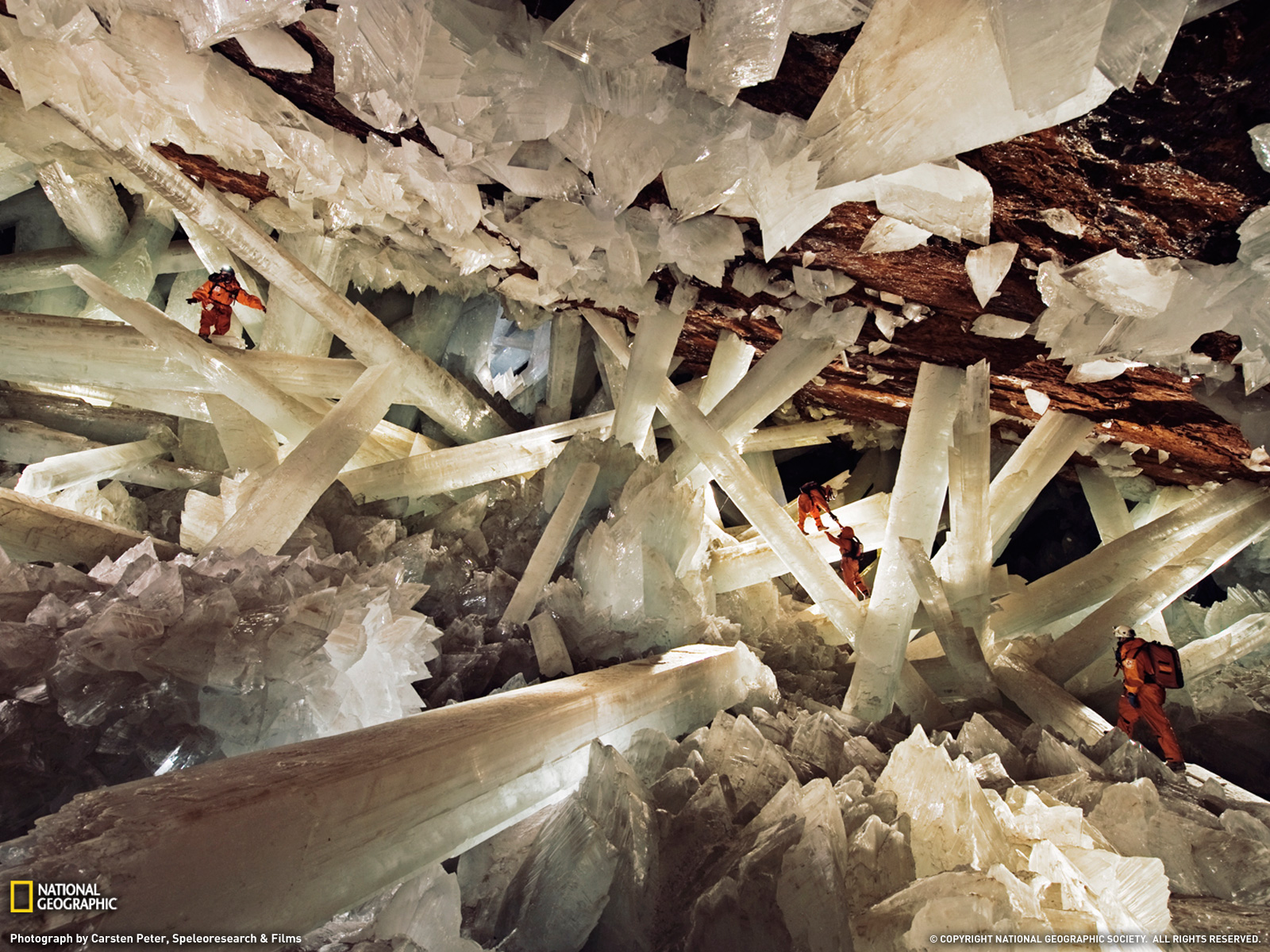 Photograph by Carsten Peter, Speleoresearch & Films *This Month in Photo of the Day: *National Geographic* Magazine Features* Massive beams of selenite dwarf human explorers in Mexico's Cave of Crystals, deep below the Chihuahuan Desert. Formed over millennia, these crystals are among the largest yet discovered on Earth.
Cement- originally a Carbonate
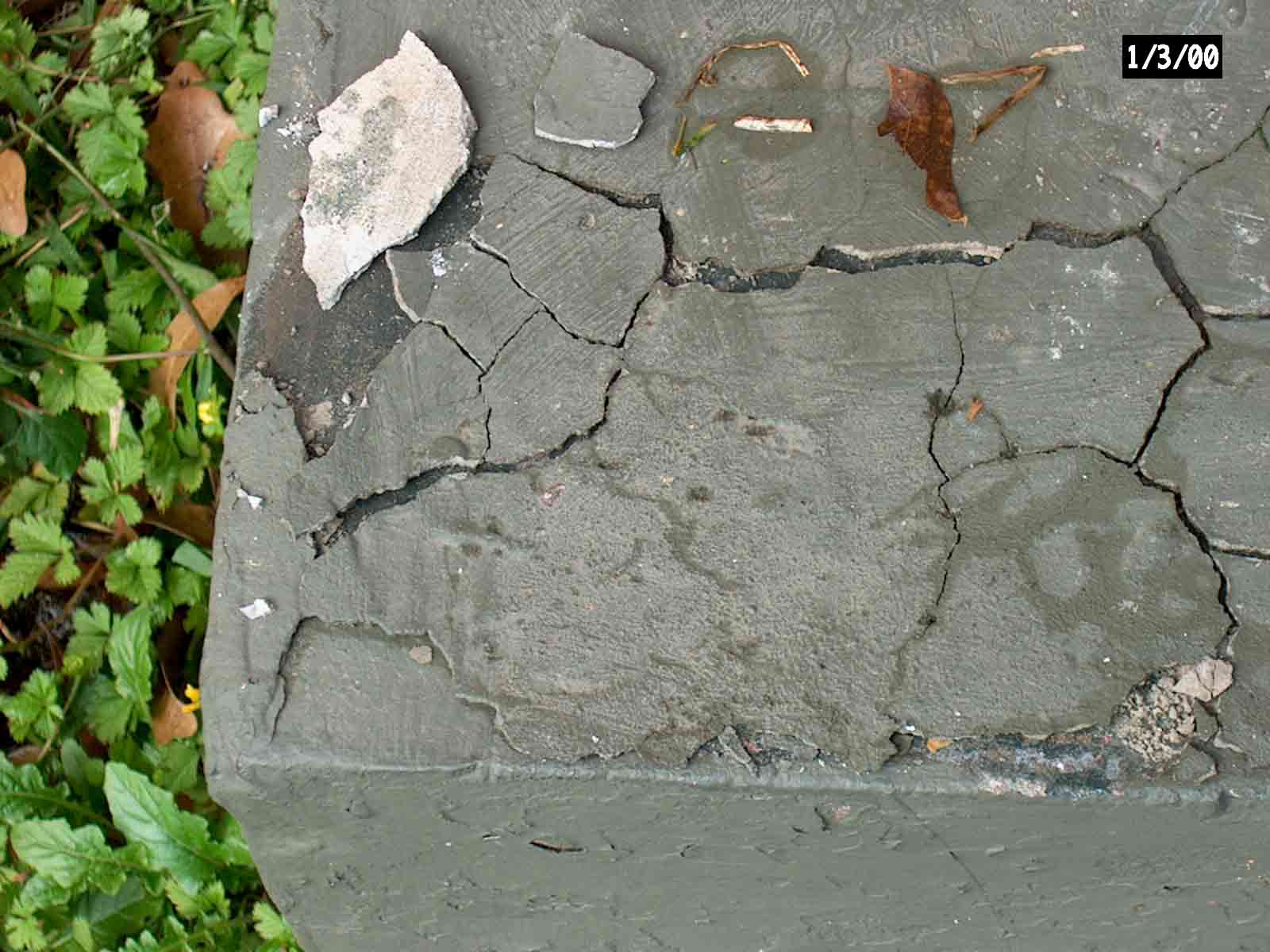 85% limestone 15% clay - cooked together
Carbonates - marble
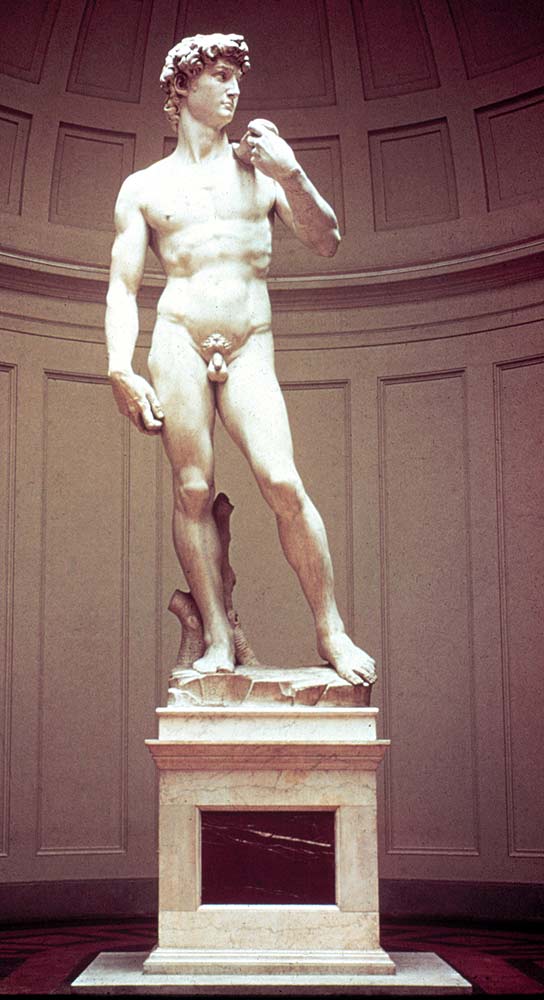 Michelangelo’s David
http://www.pbs.org/wgbh/cultureshock/flashpoints/visualarts/images/david_big.jpg
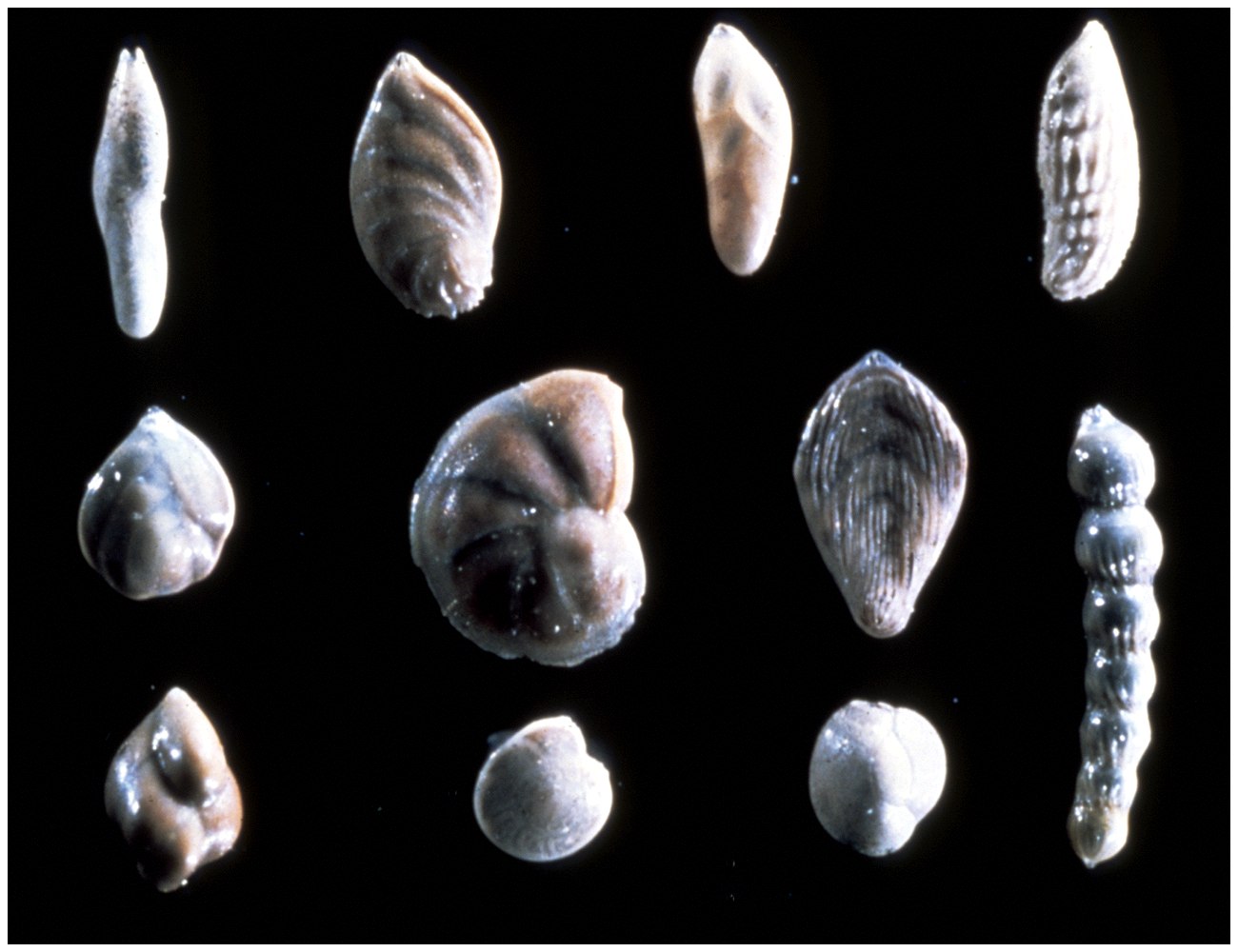 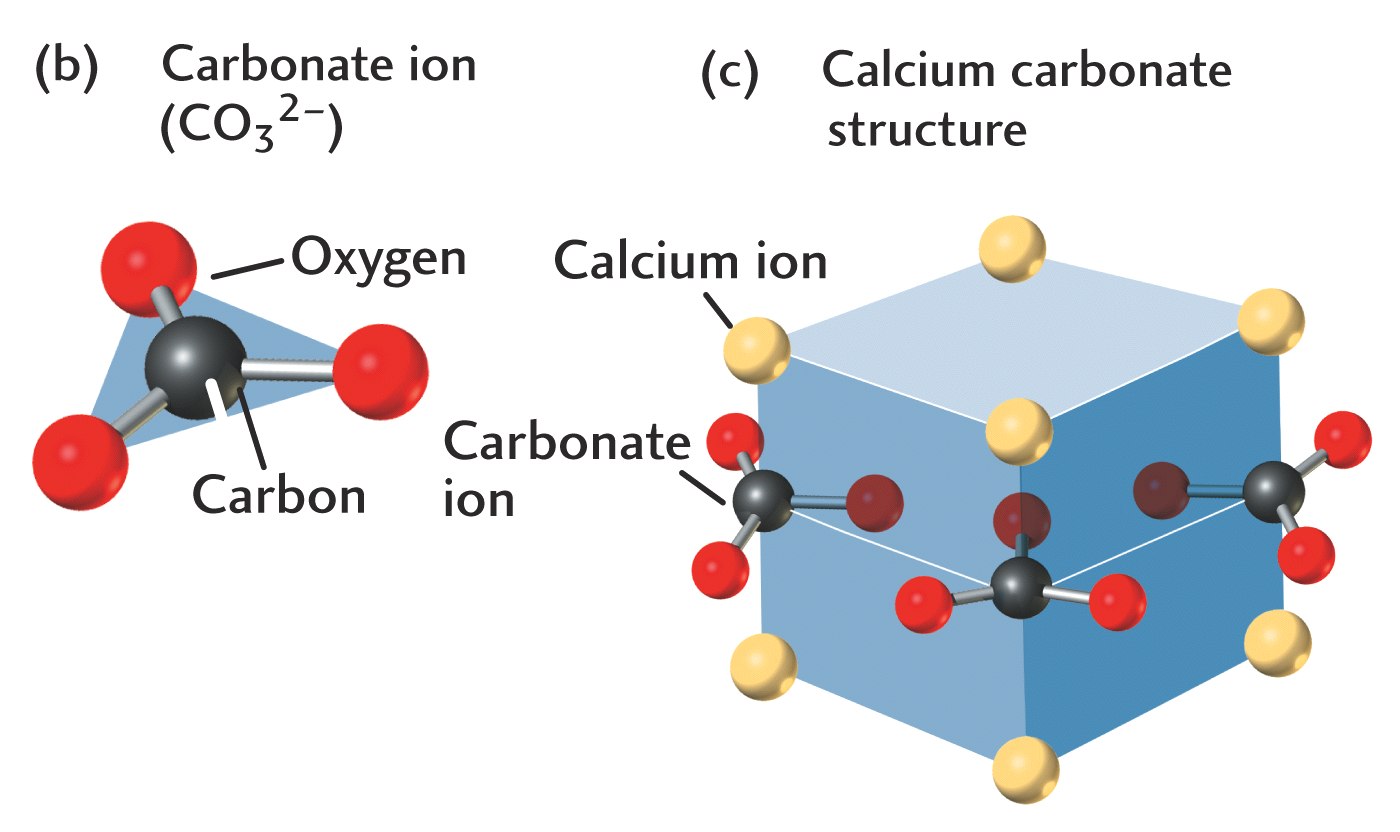 The Acid Test for Calcite
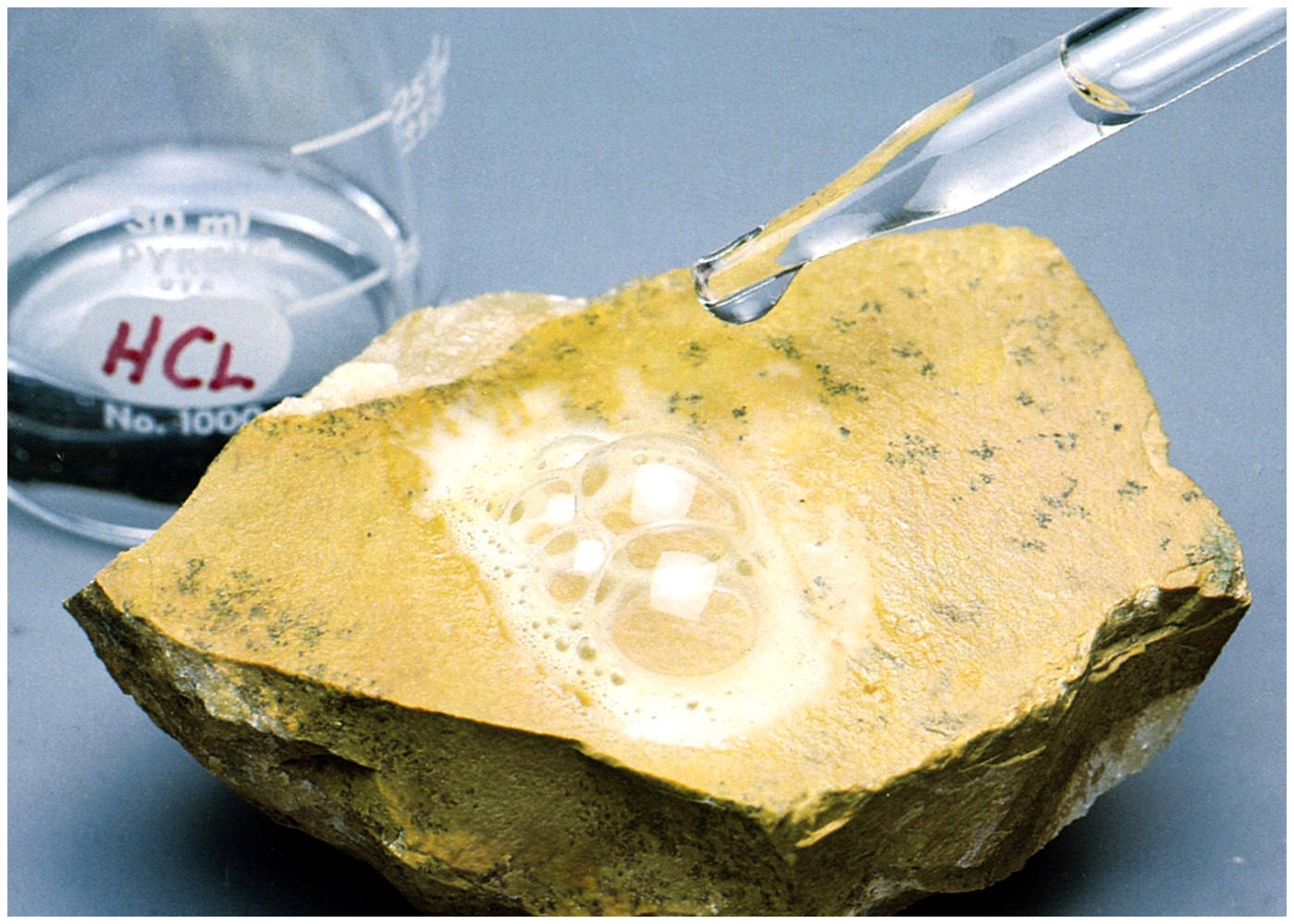 Important Mineral Groups
Name		Important constituents
(including Oxygen)
Olivine	Si,O Fe,Mg
Pyroxene	Si,O Fe, Mg, Ca
Amphibole	Si,O Ca, Mg, Fe, Na, K
Micas	Si,O Al, K, Fe, Mg
Feldspars	Si,O, Al, Ca, Na, K
Carbonates	C,O,Ca,Mg
Evaporites	K, Cl, Ca, S,O
Olivine crystals in basalt
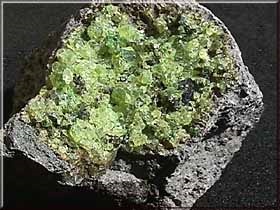 Important Minerals
Quartz	SiO2
Calcite	CaCO3	
Olivine	(Mg,Fe)2SiO4
	
Plagioclase feldspar
K-feldspar
Micas
Amphiboles
Pyroxenes
Oxides
Hematite	Fe2O3
1.8-1.6 billion years ago
Magnetite	Fe3O4
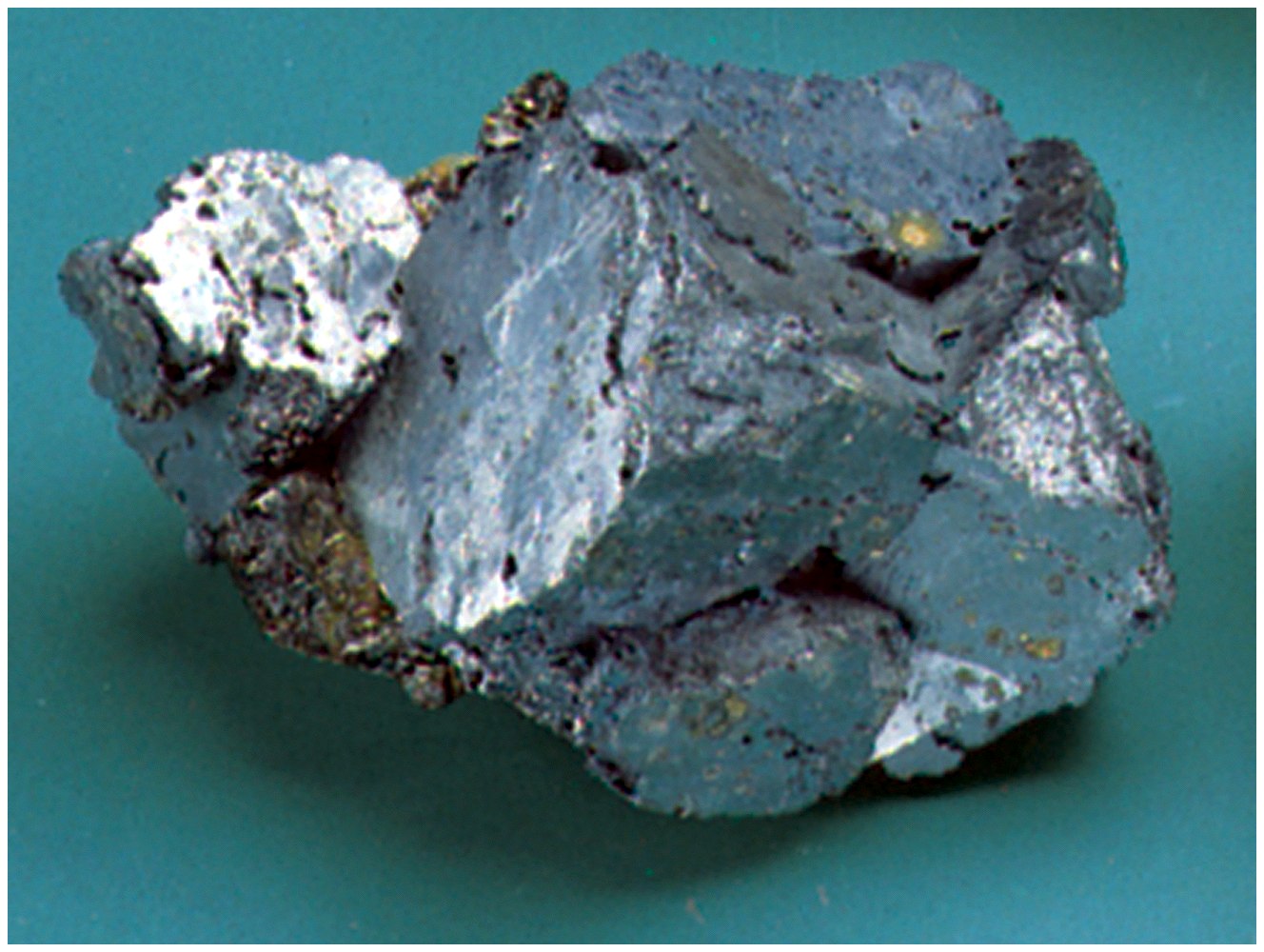 Hematite
Sulfides
Pyrite	FeS2
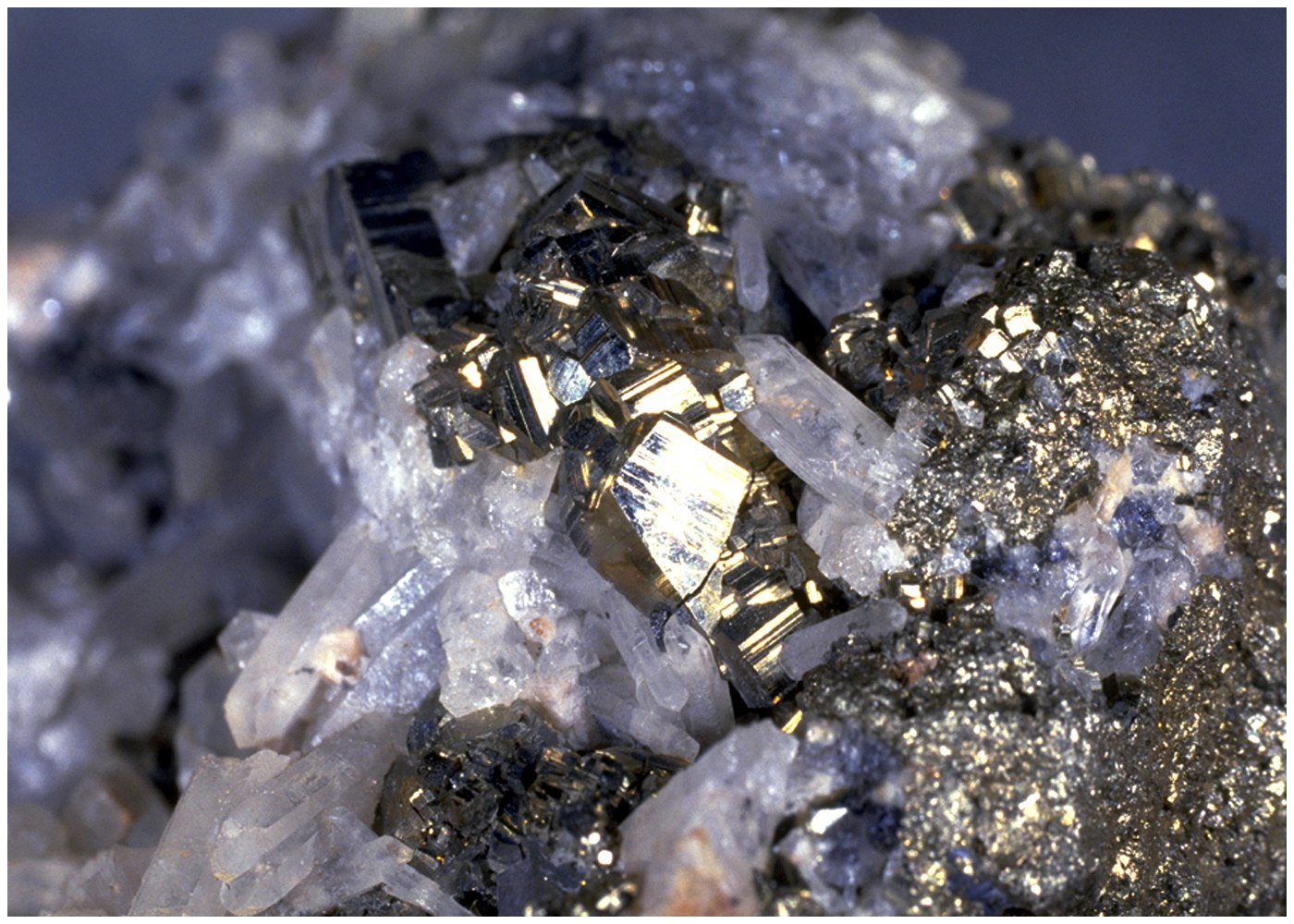 Pyrite
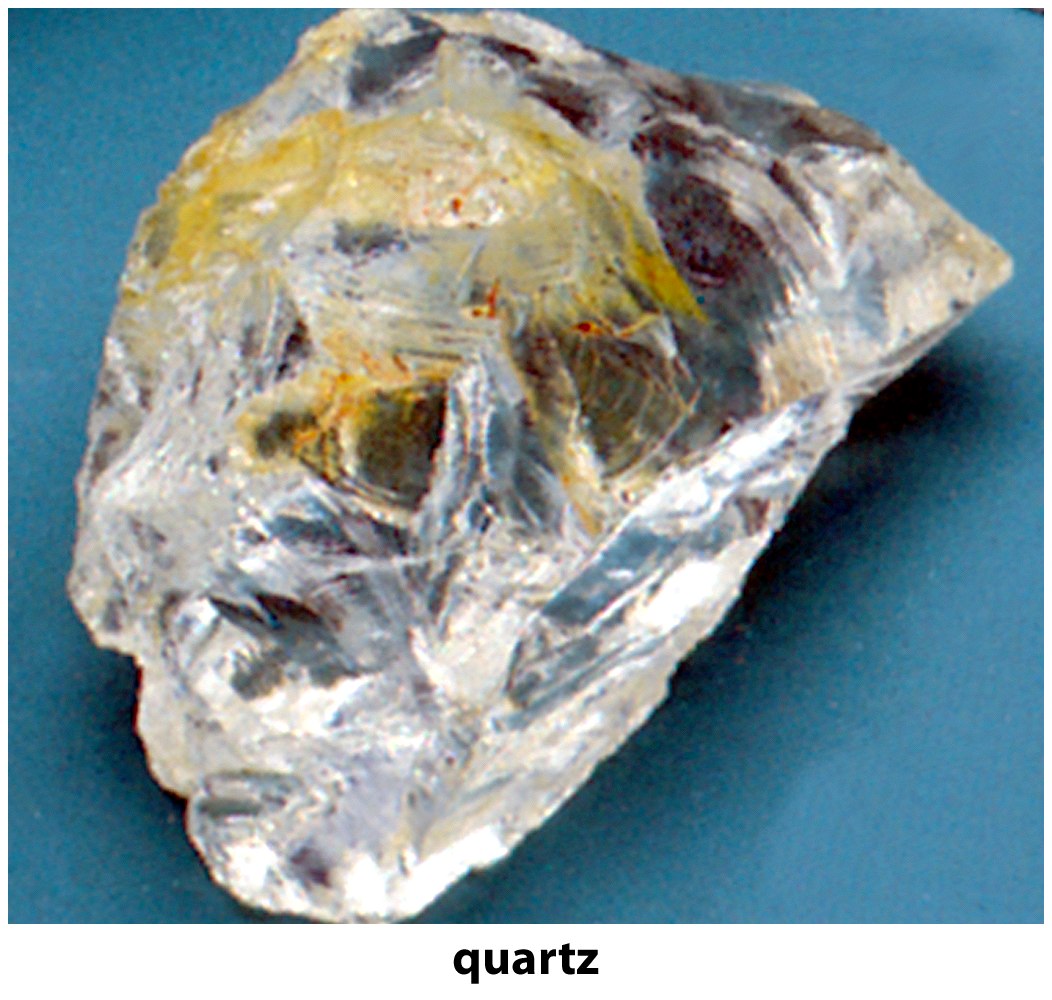 Mineral Identification
Hardness
Cleavage 
Fracture
Luster
Color
Density 
Crystal habit
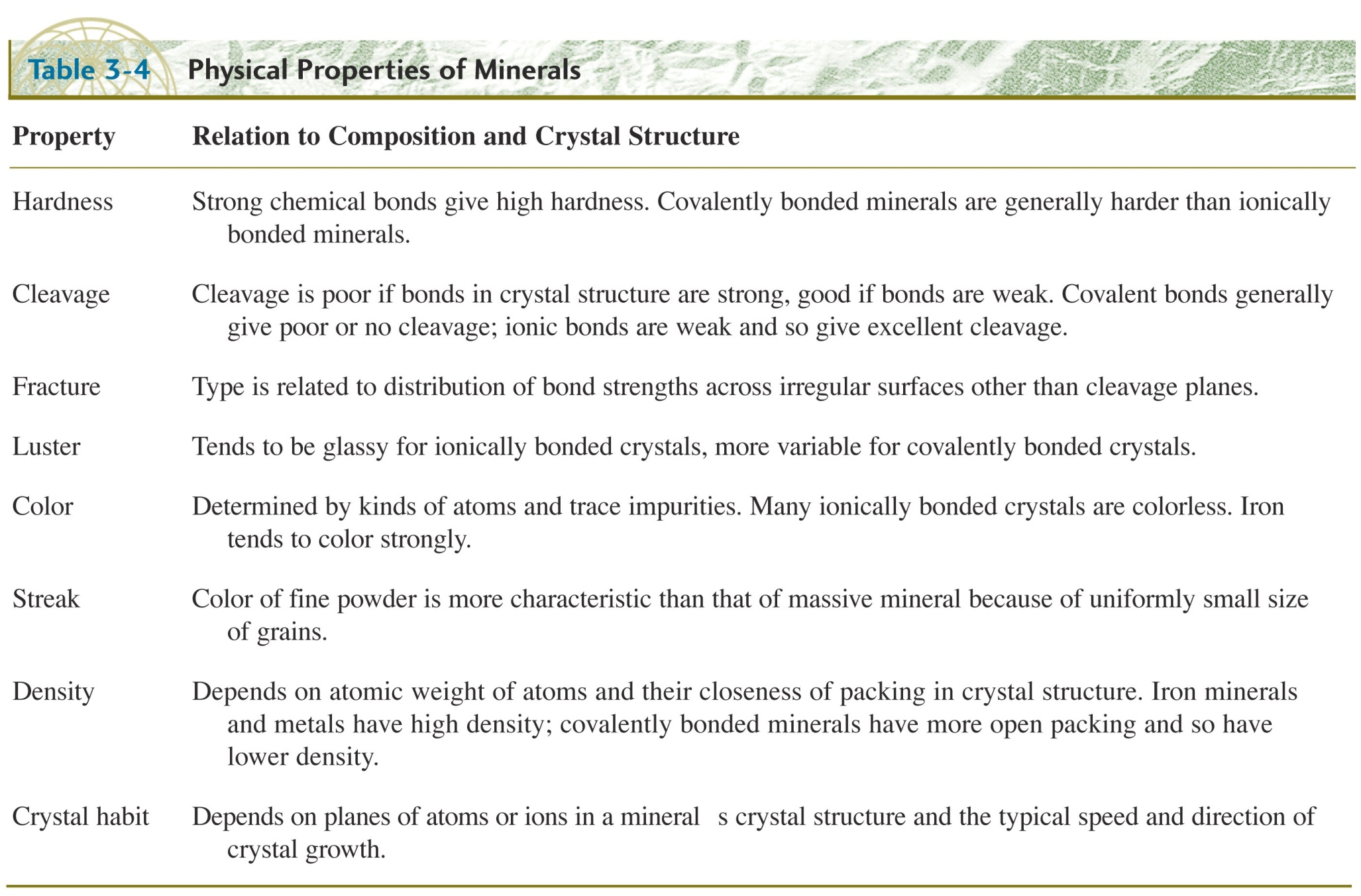 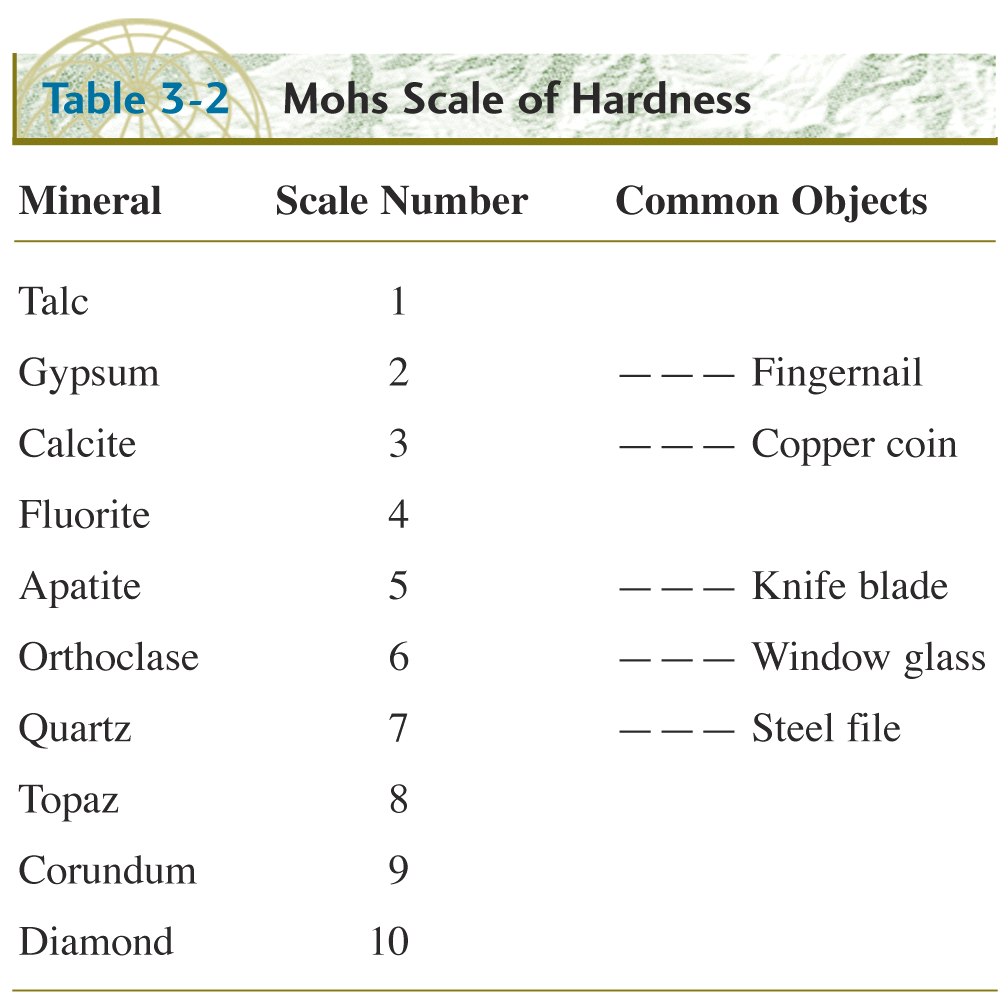 Topaz is a silicate mineral of aluminium and fluorine
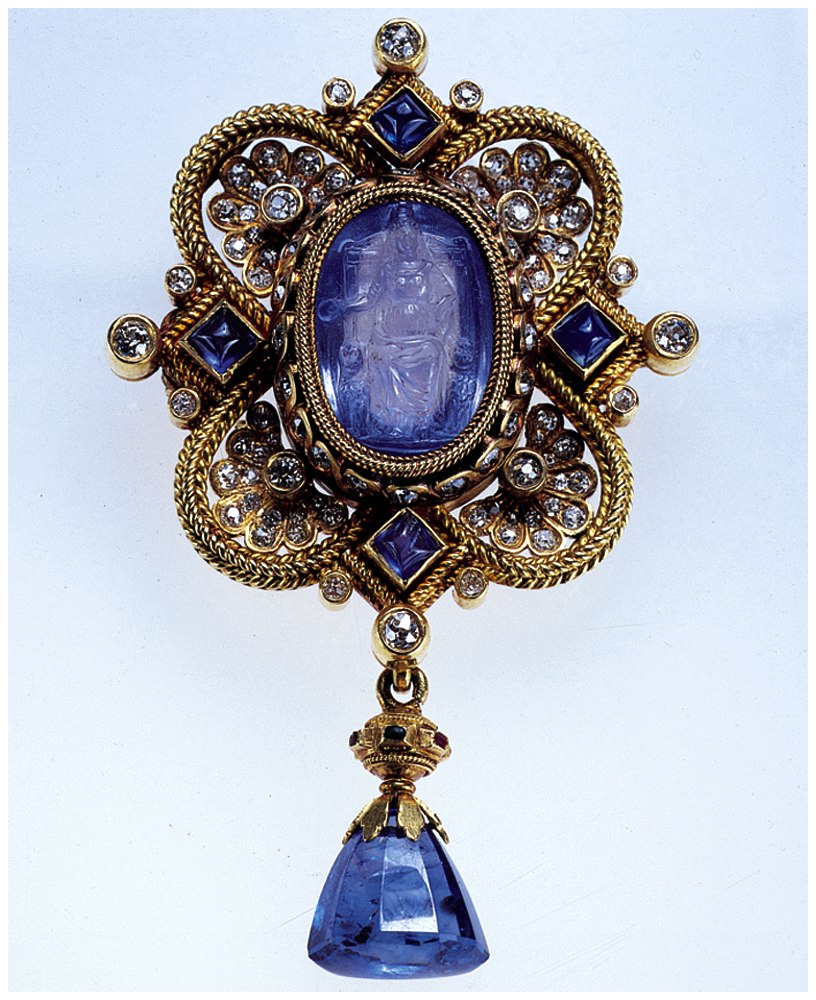 Q. What do rubies (red corundum), sapphires(corundum), emeralds (beryl) diamonds, and sandpaper have in common?

A. Hardness
corundum
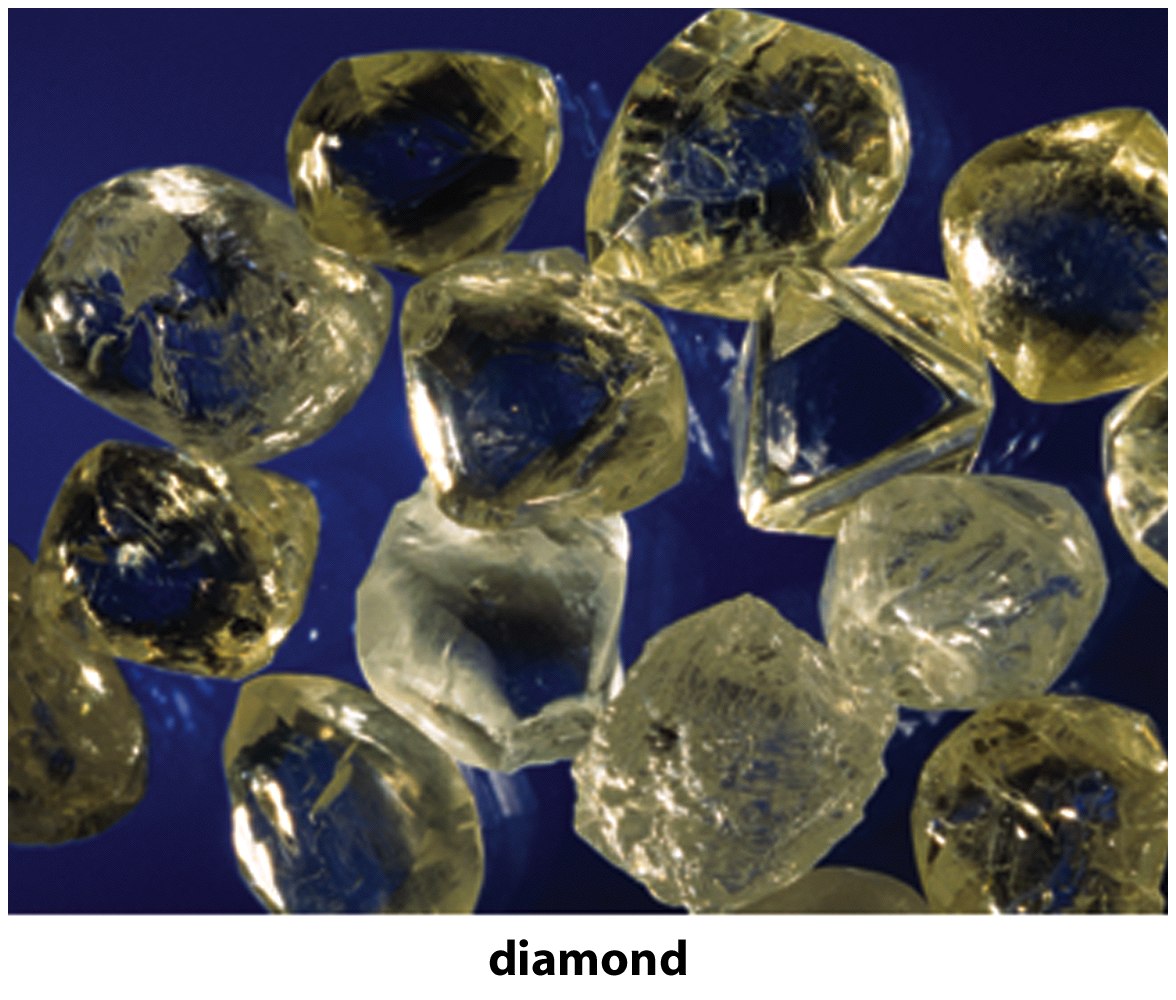 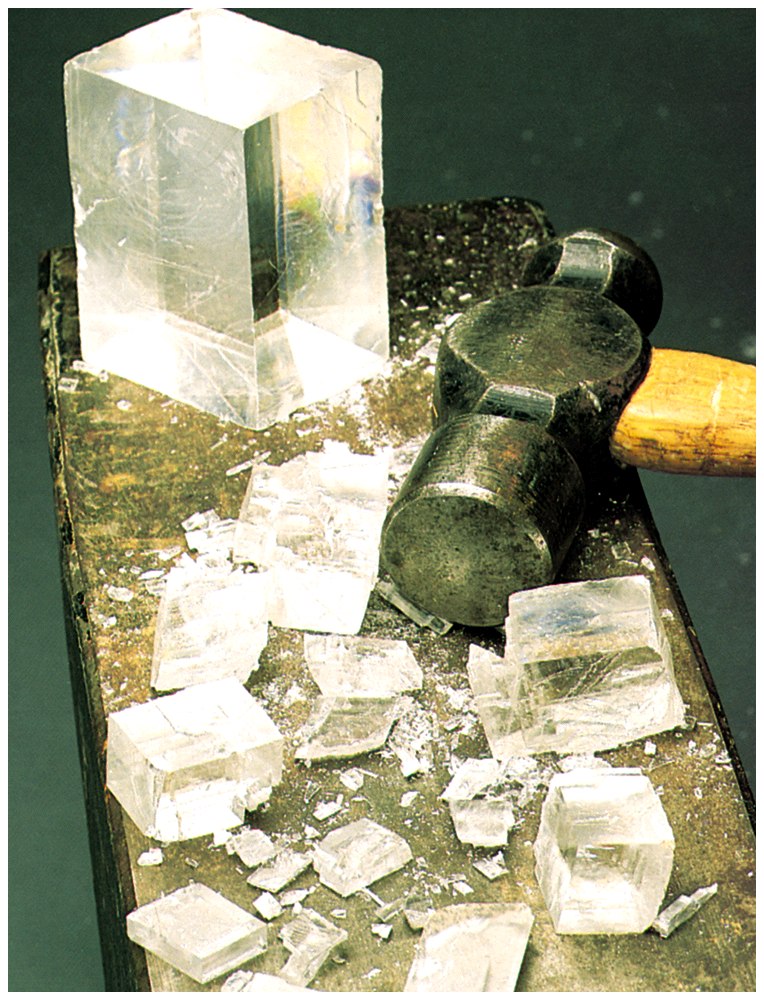 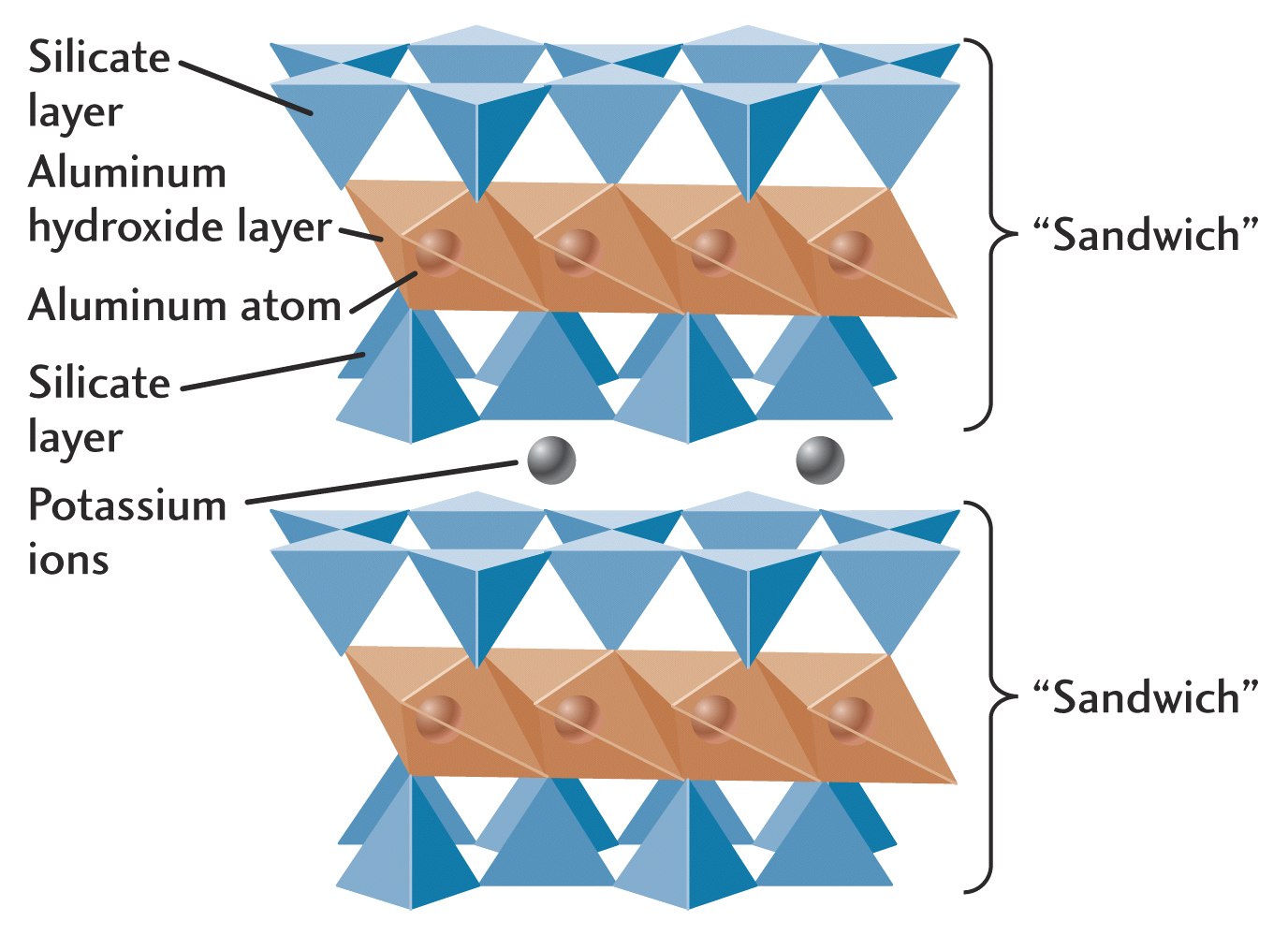 Mica Cleavage
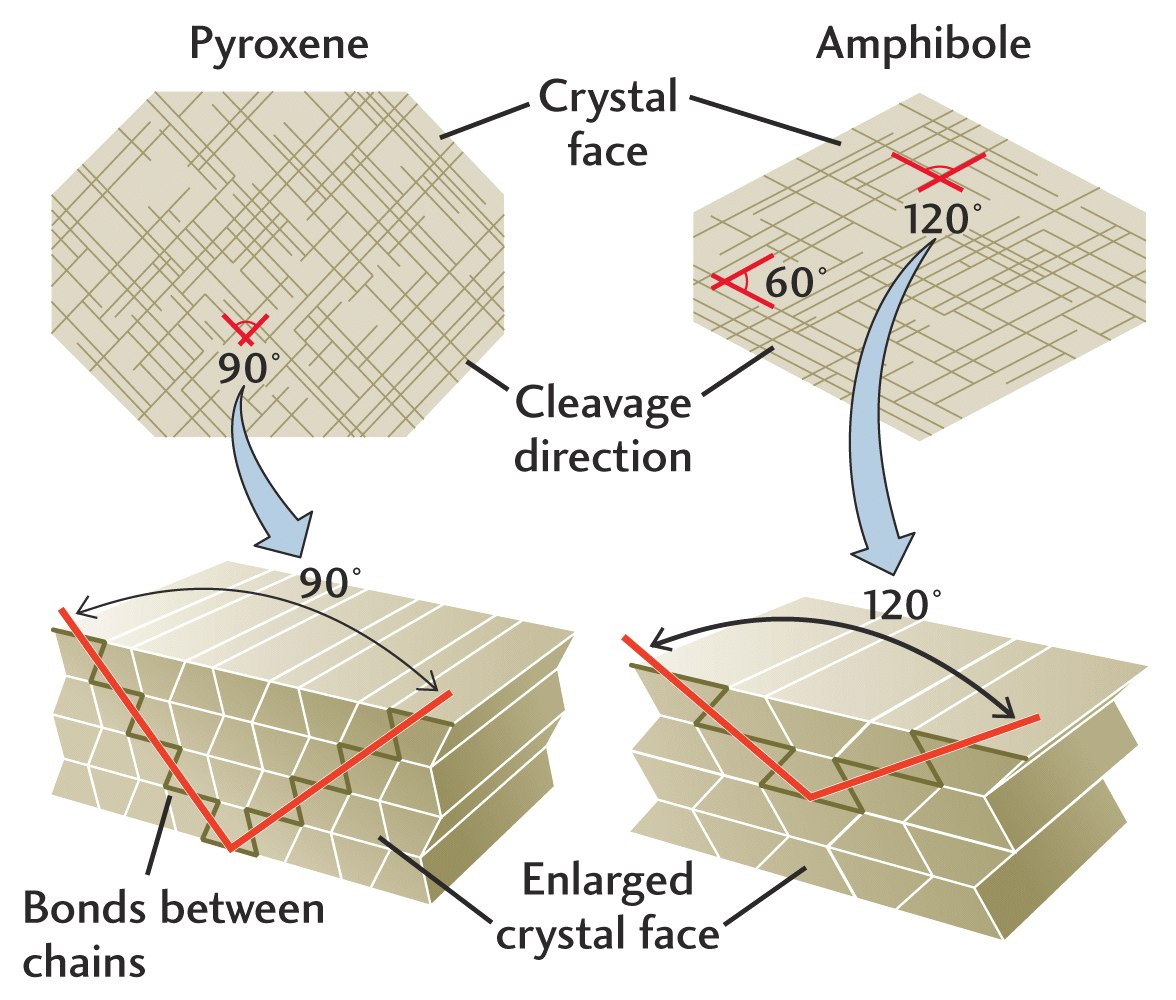 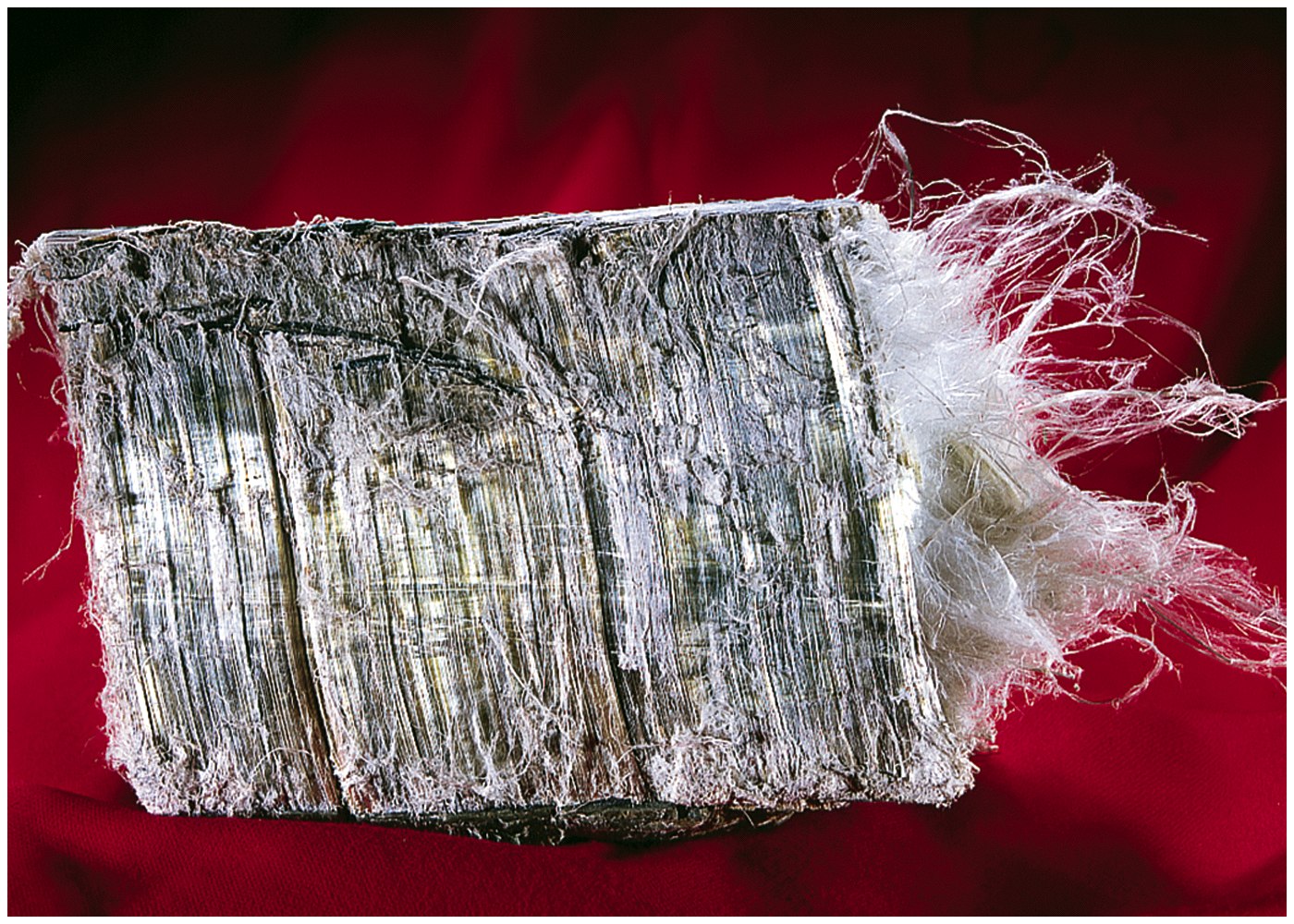 Which minerals  commonly precipitate from sea water?
sulfates
silicates
oxides
Rock
A naturally-occurring solid aggregate of minerals.

e.g, marble, granite, sandstone, limestone
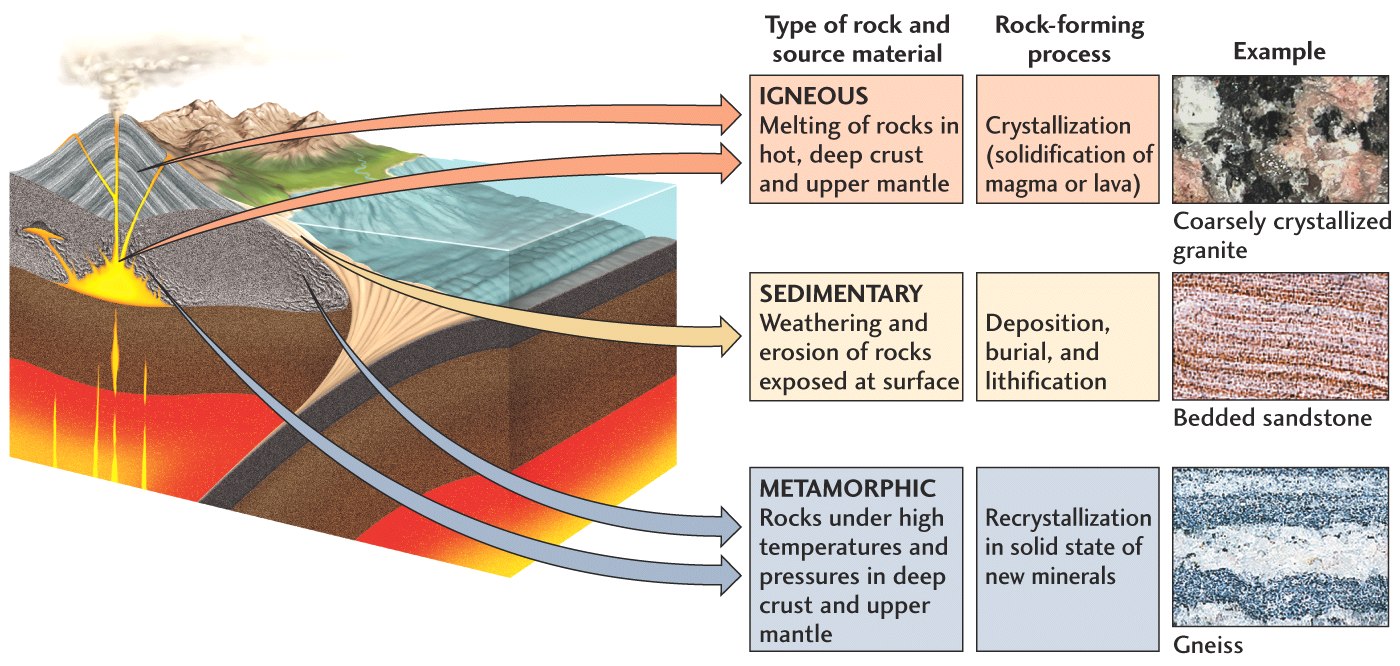 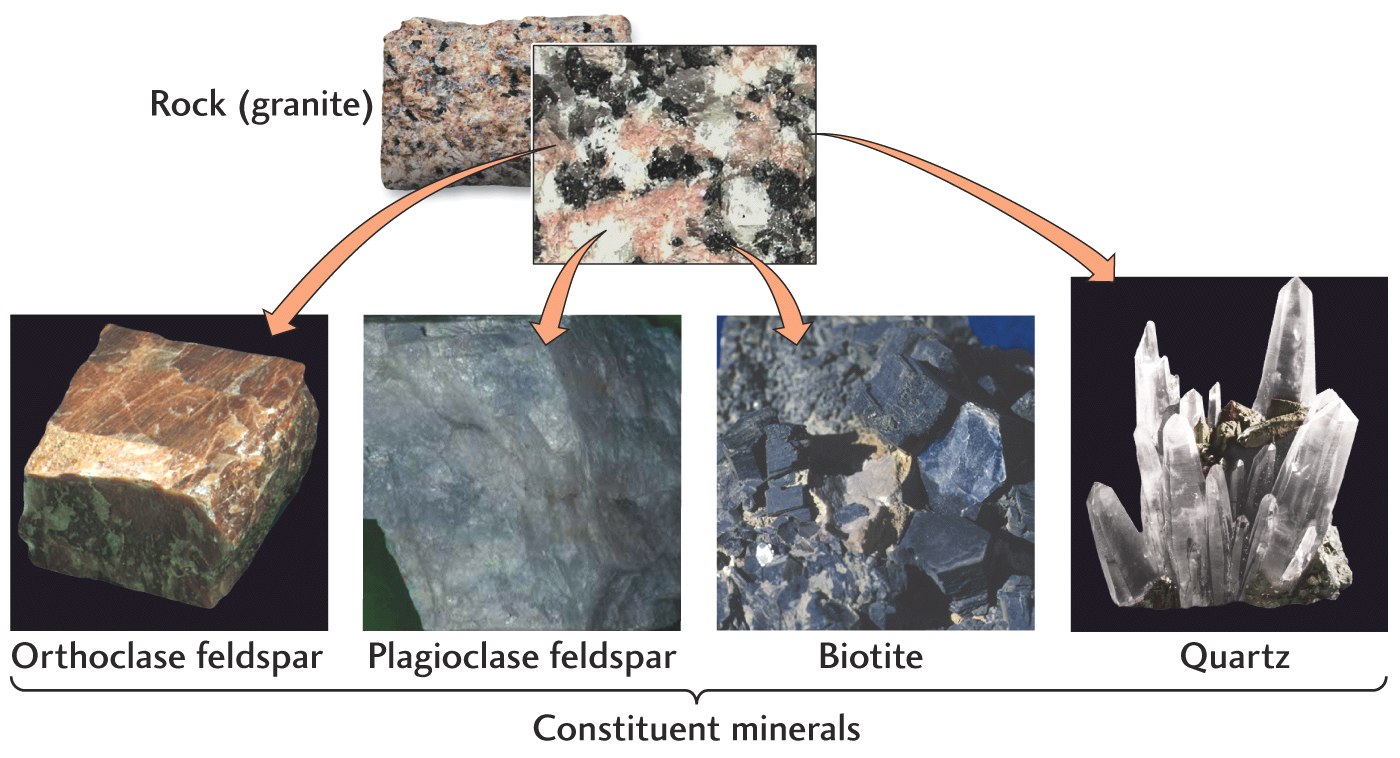 Sedimentary rocks
5 % by volume of the upper crust
75% by area of continents
Often the only record of geologic events:  
	e.g. Himalaya will some day be broken down and recemented into some type of sandstone
Proportions of the Rock Types
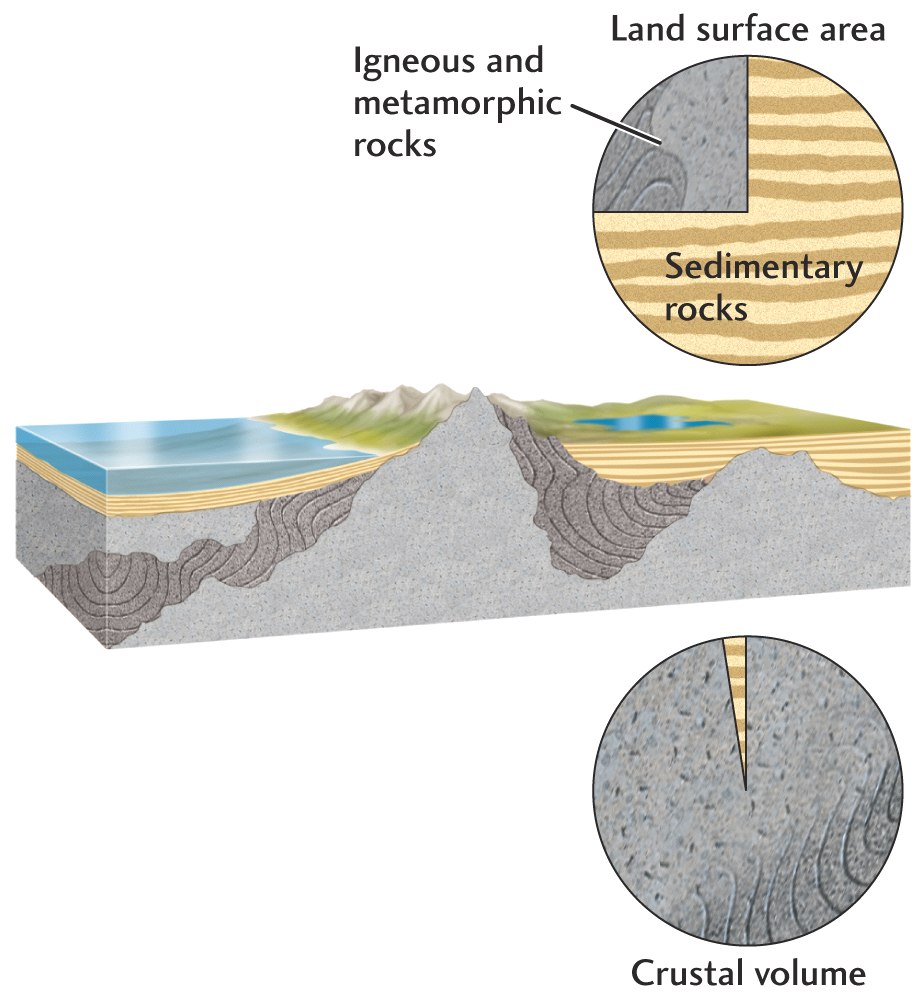 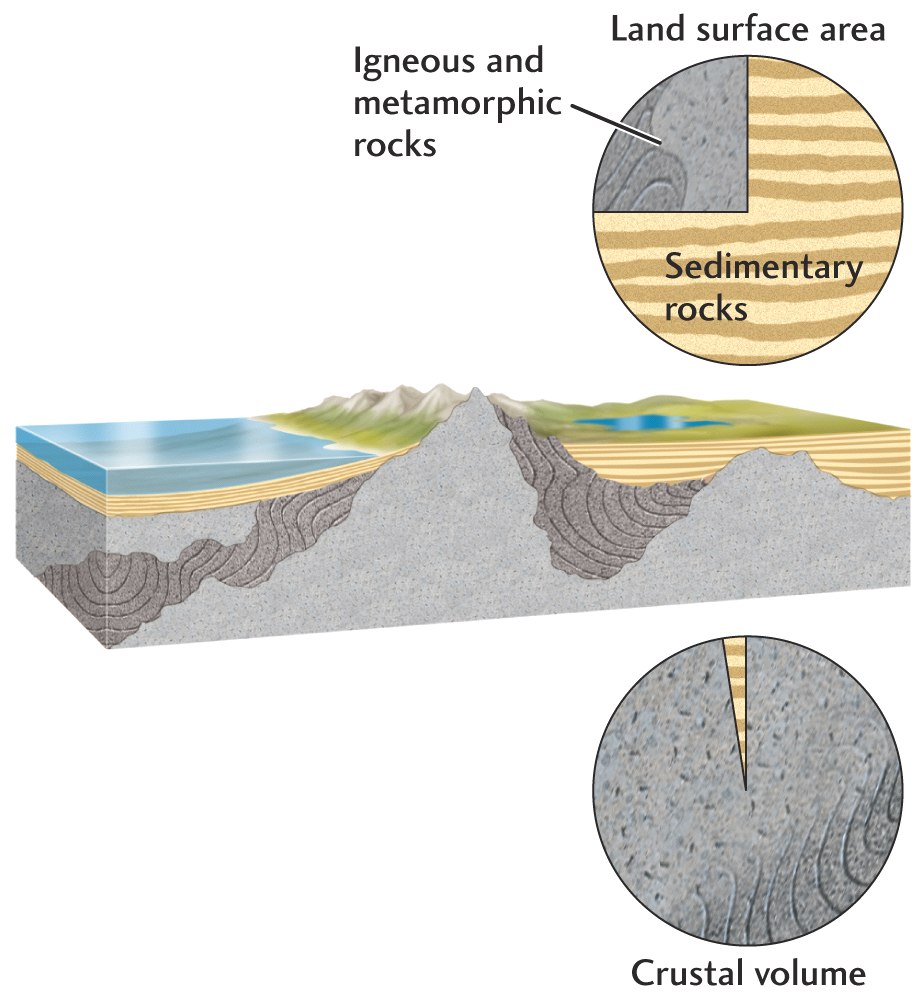 Sedimentary Rocks
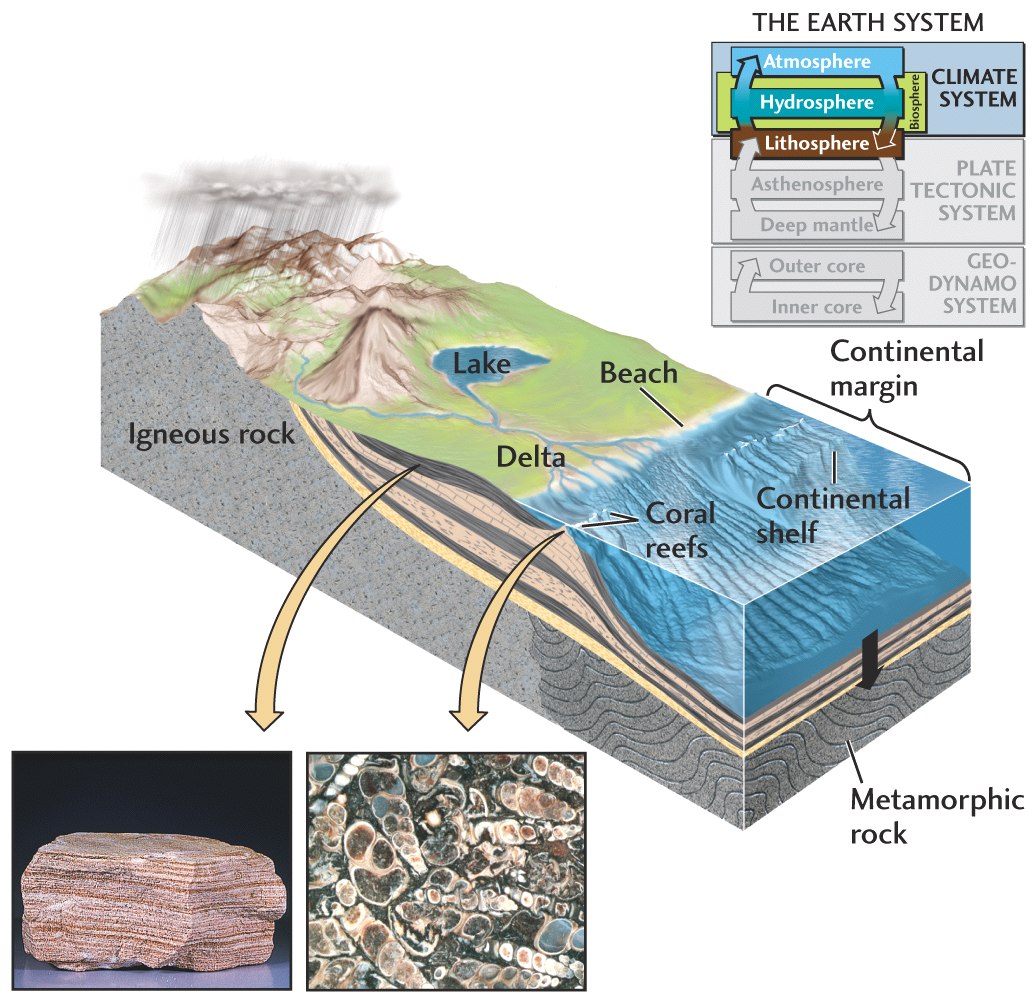 Rocks formed by consolidation of pieces of previously-existing rocks 
Chemical precipitation from solution
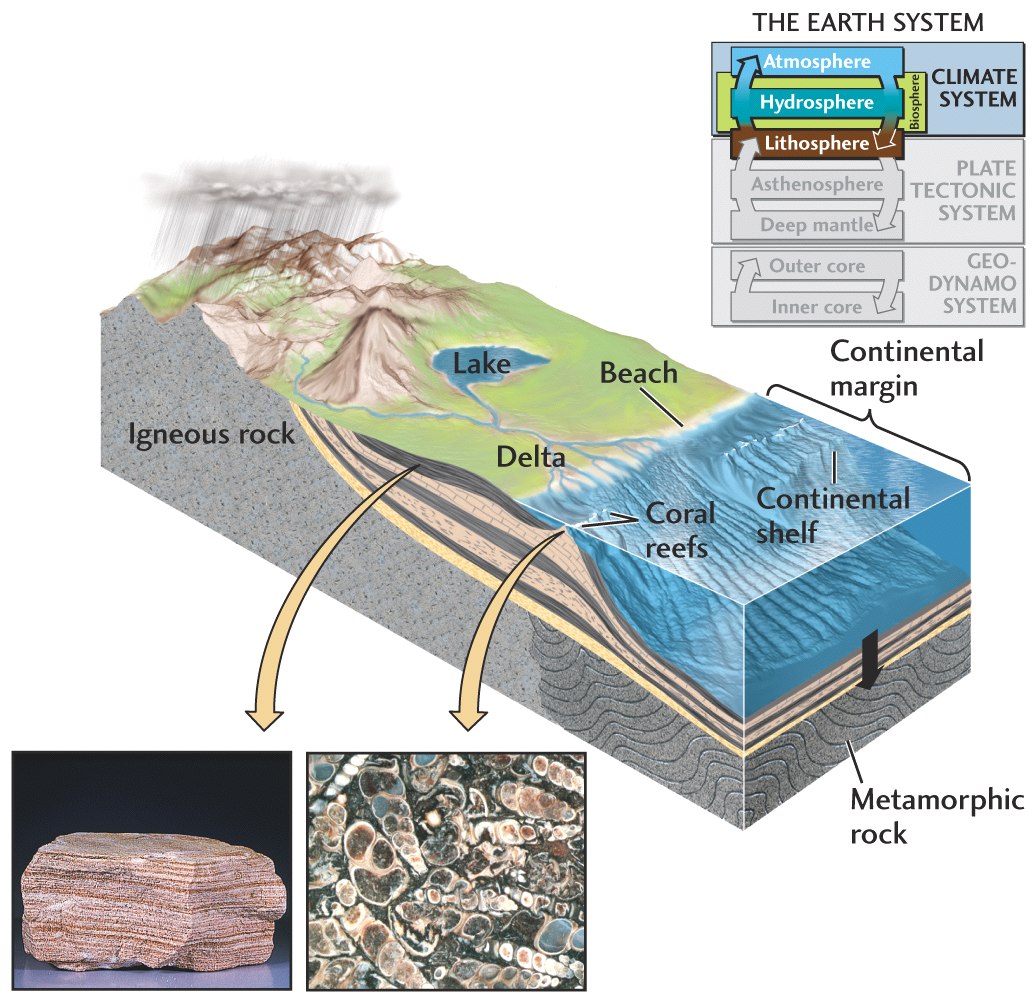 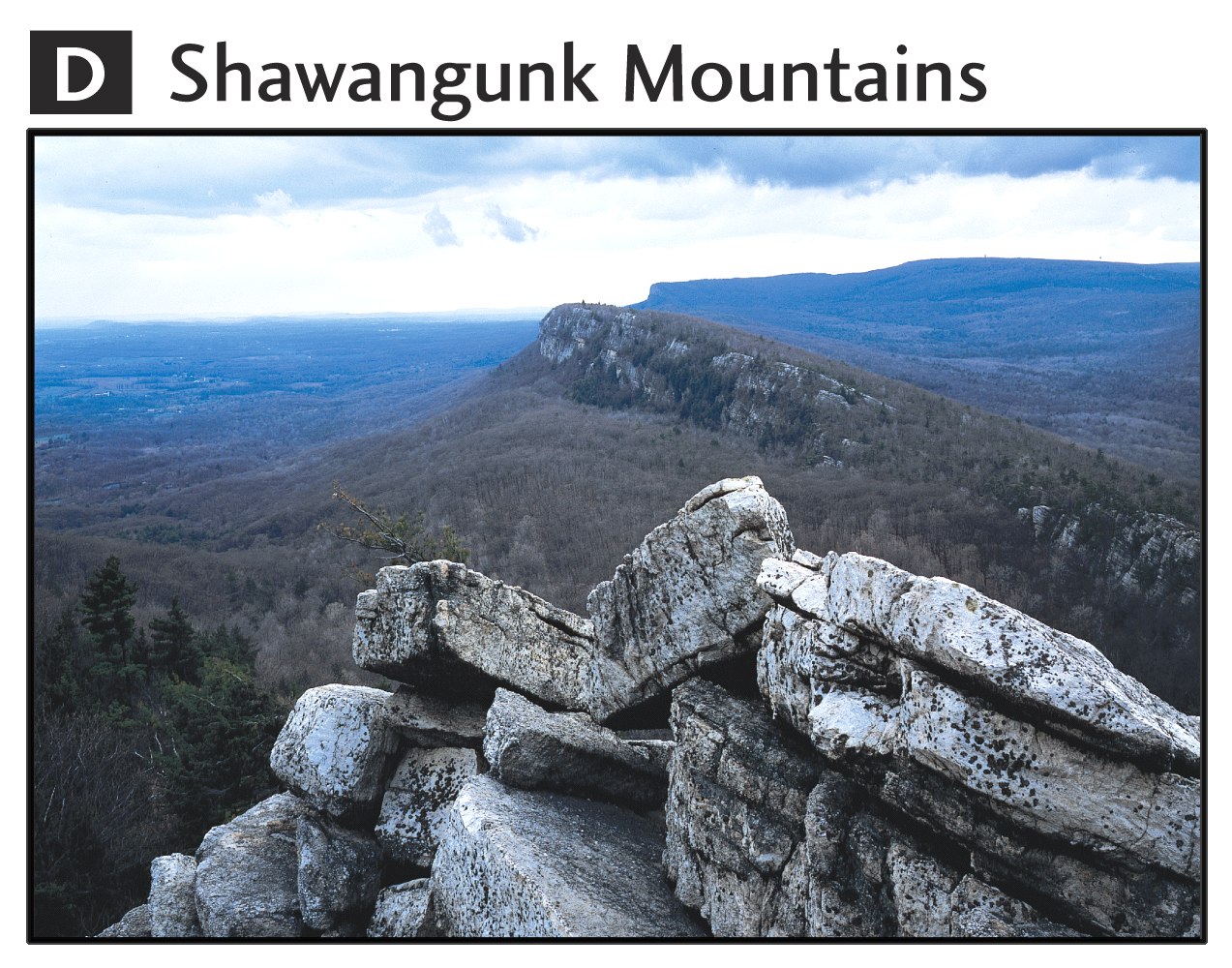 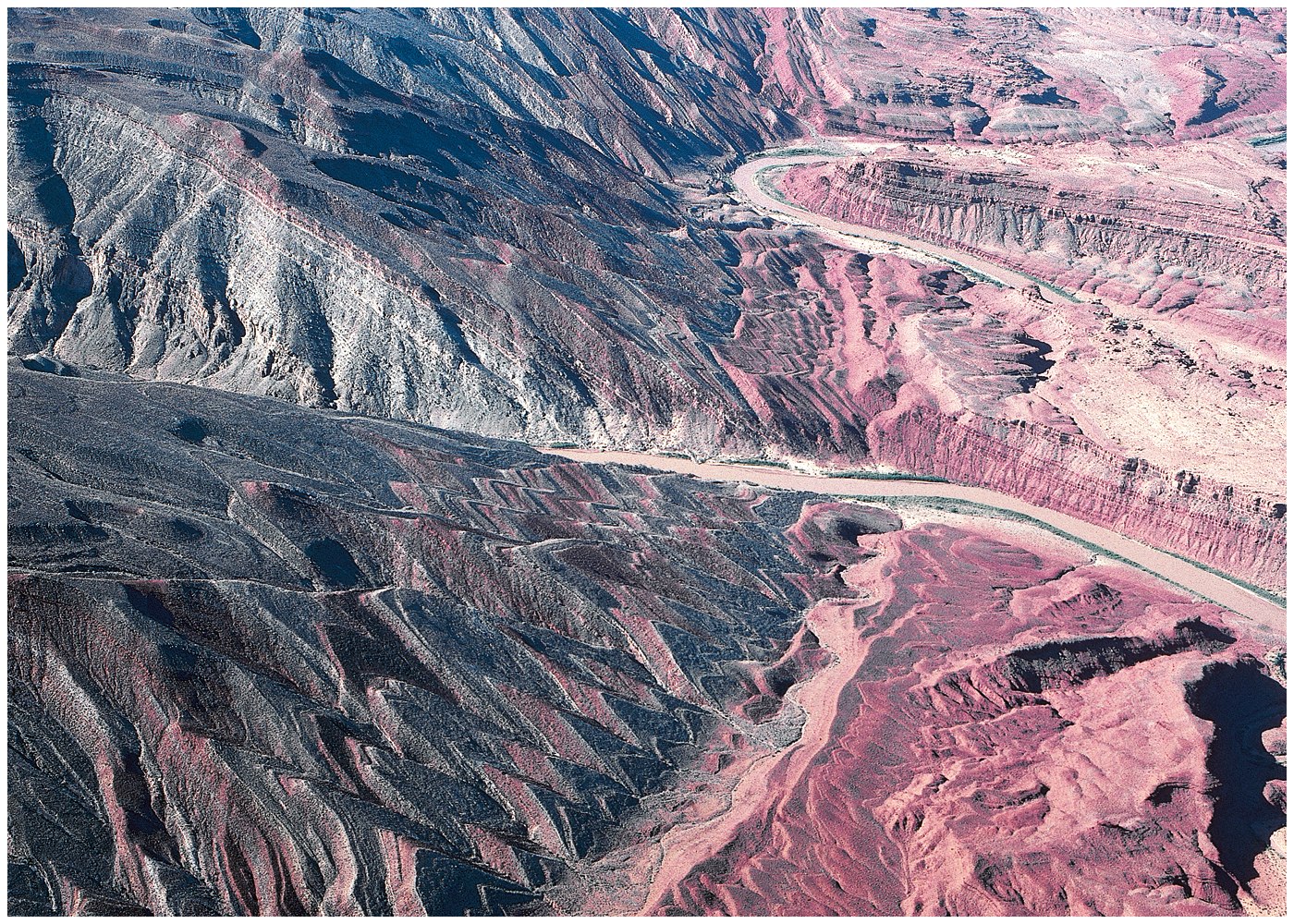 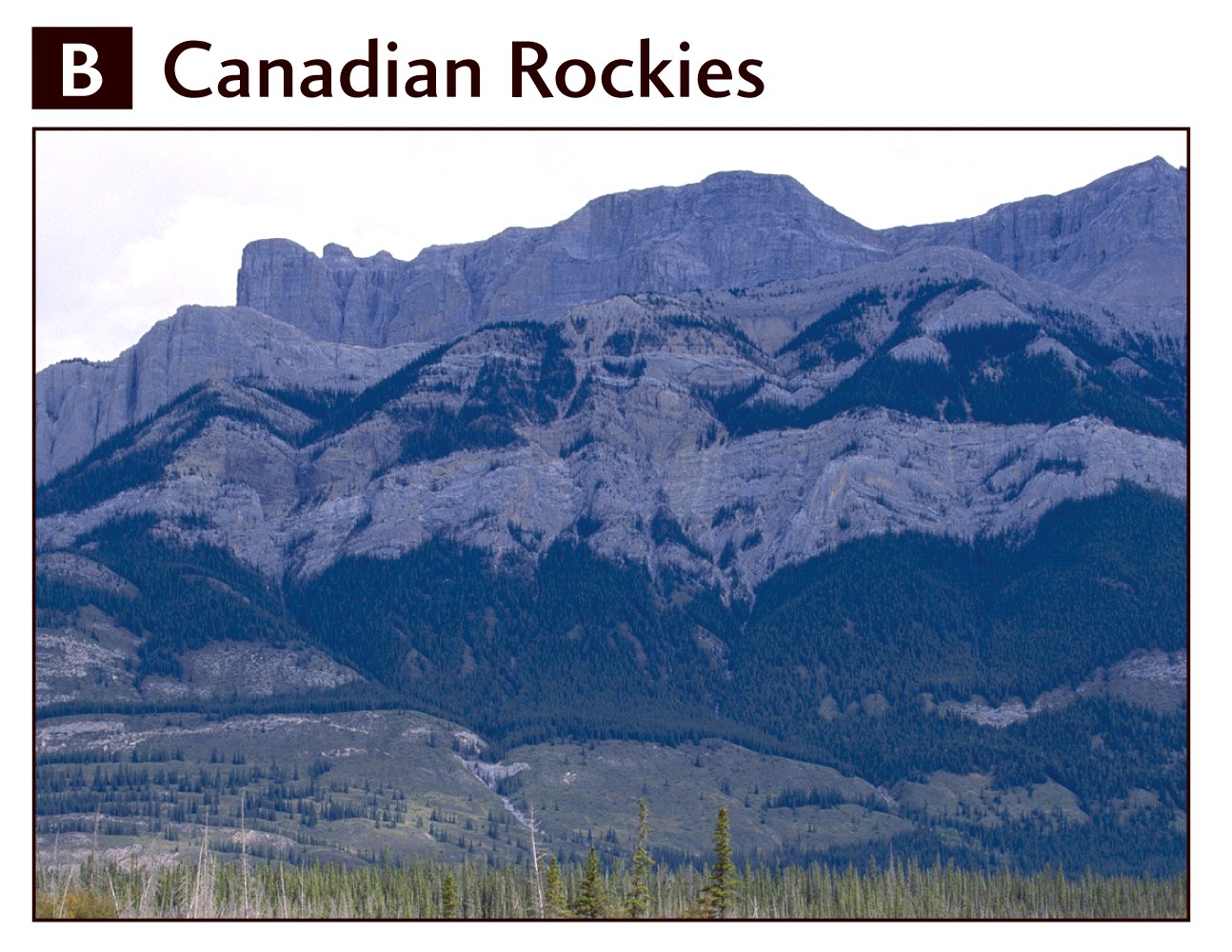 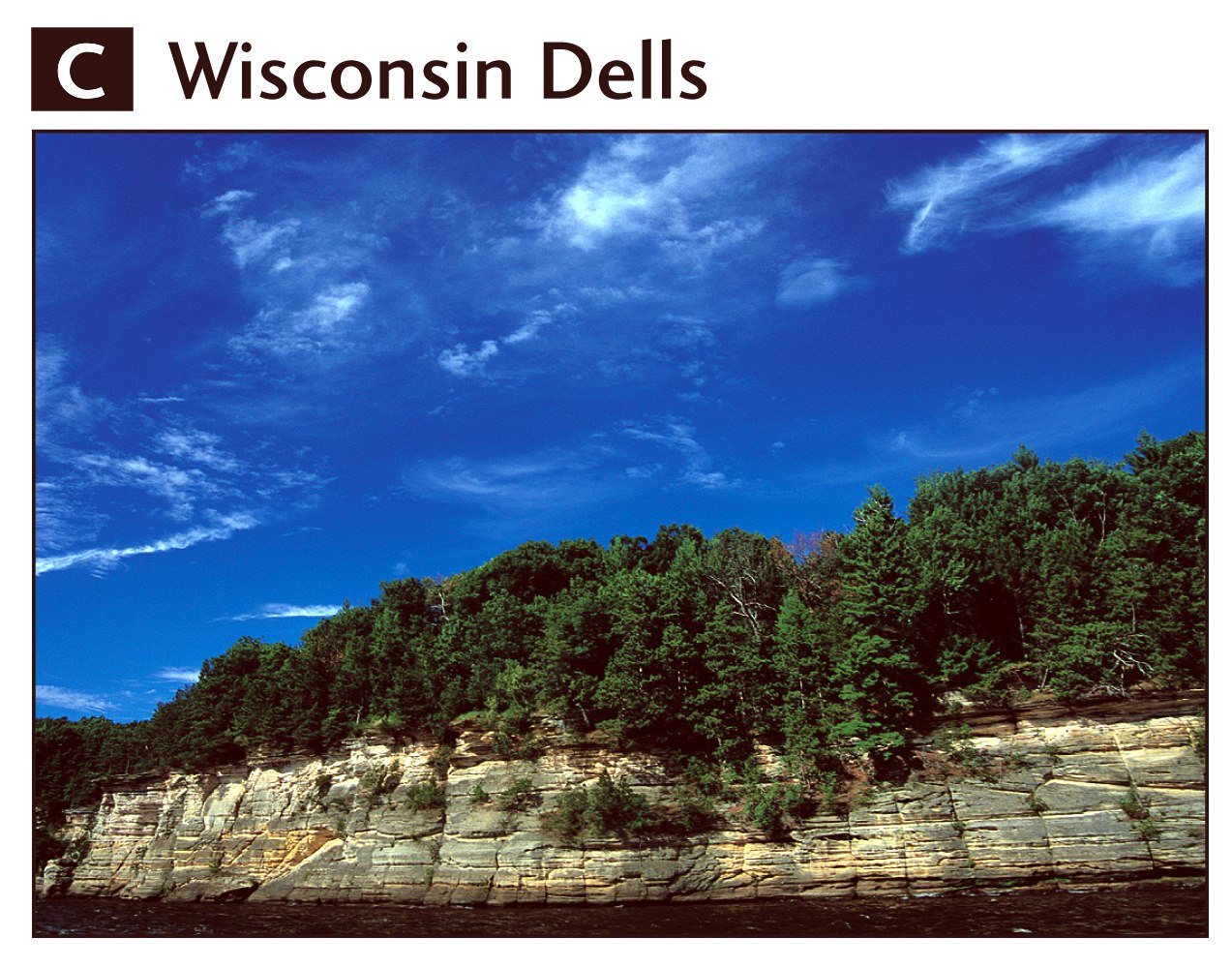 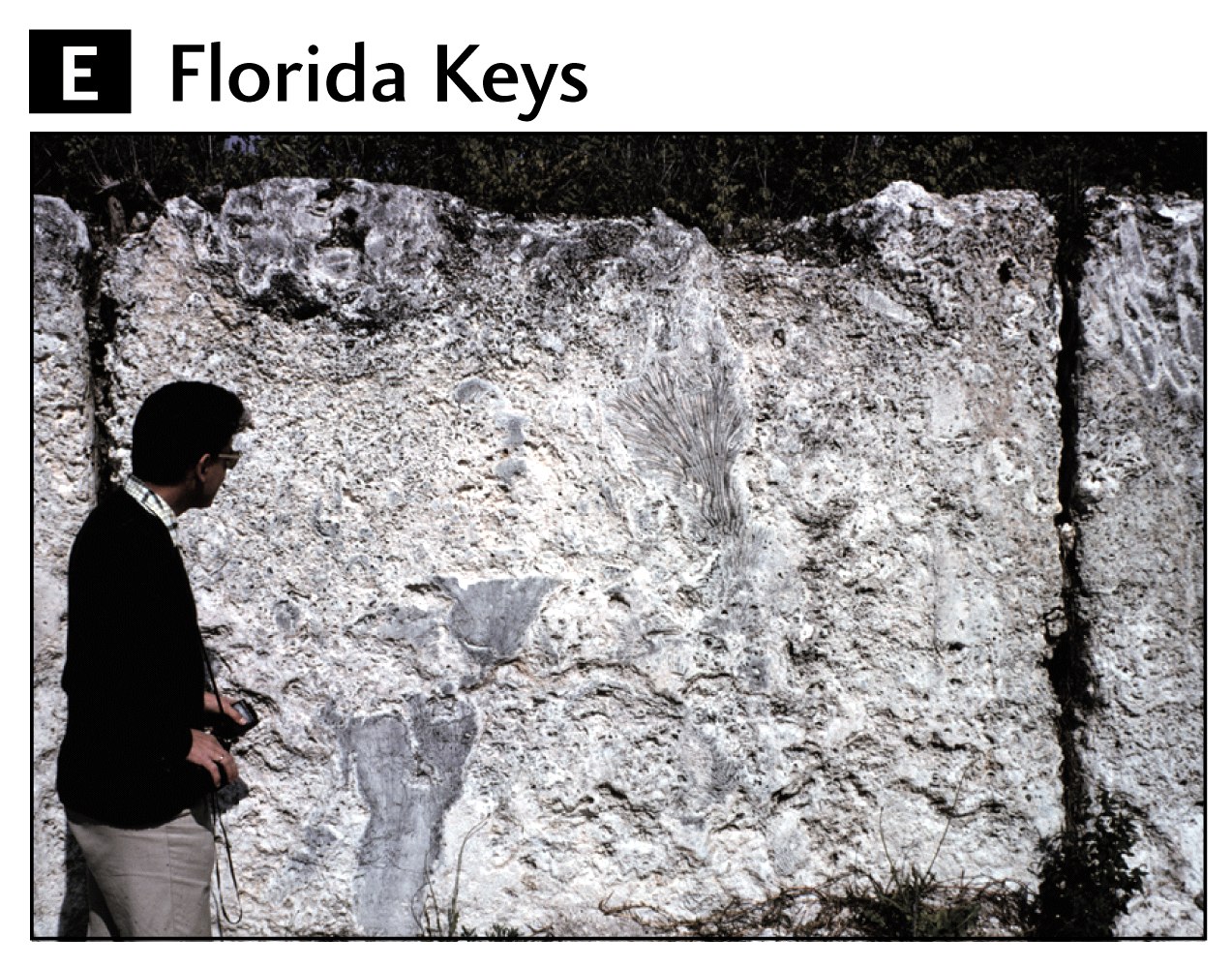 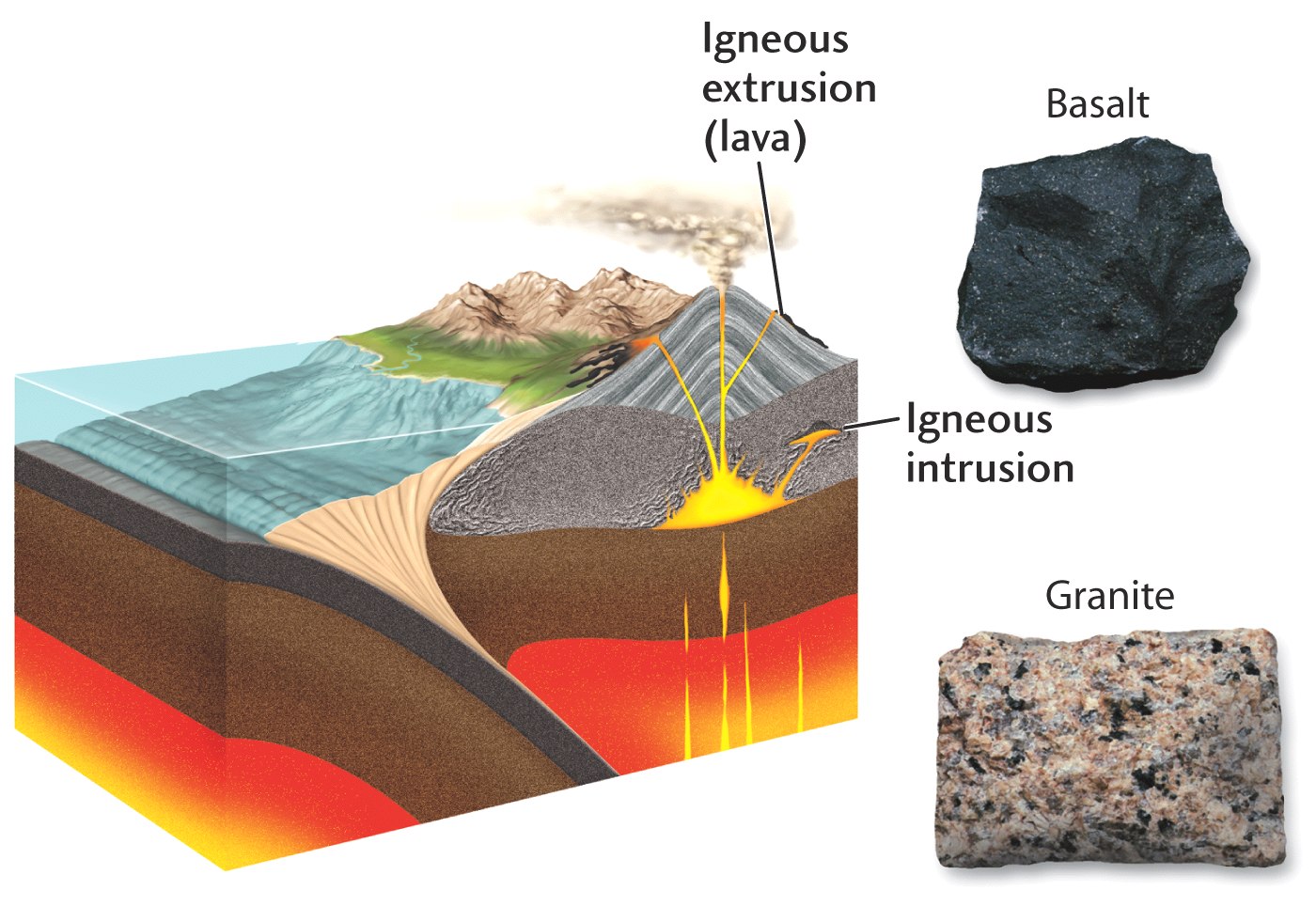 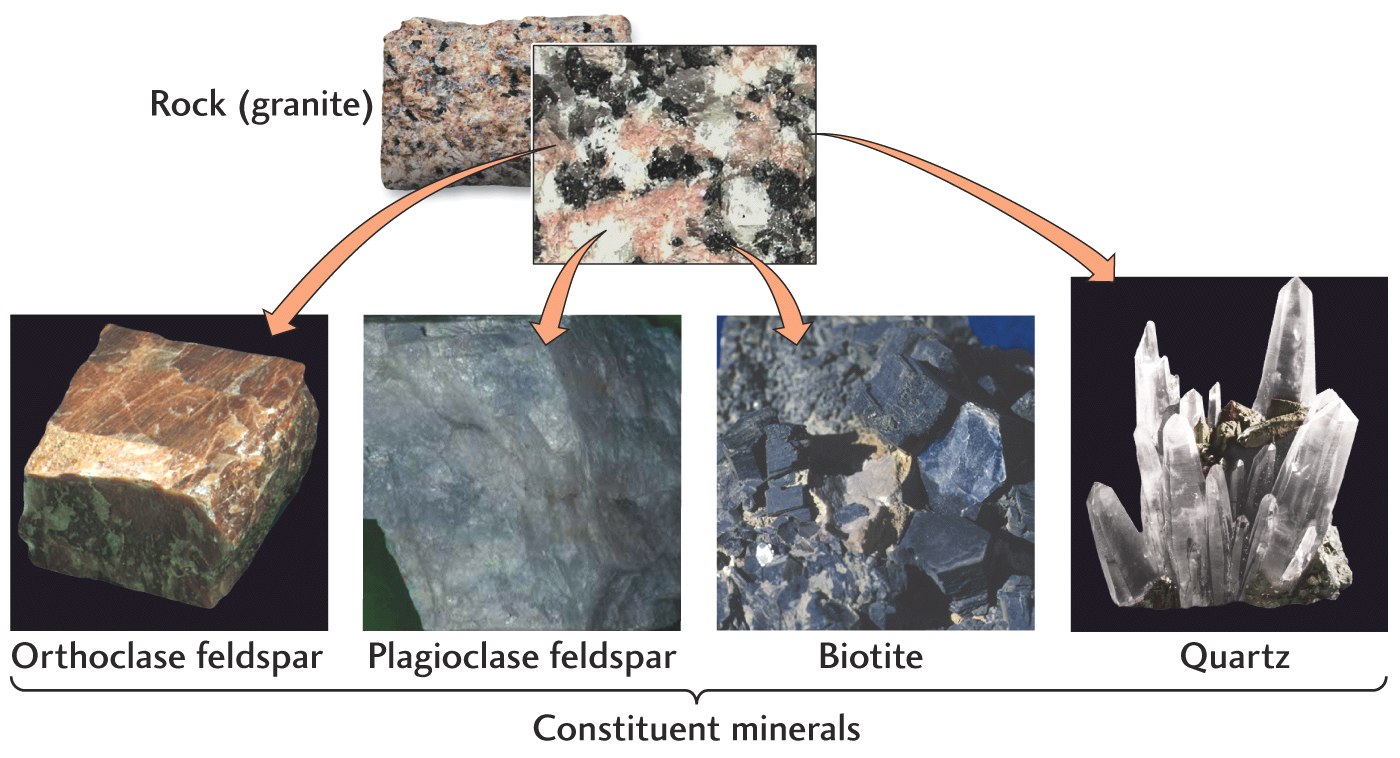 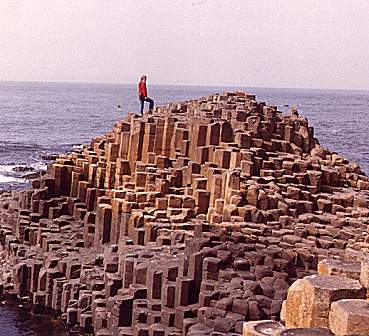 Giant’s Causeway, Ireland
Andesite - granite at the surface
Hand sample-Santiago de Chile
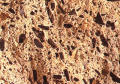 Microscope slide
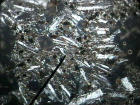 Metamorphic Rocks
Rocks formed by the transformation of previously-existing rocks in the solid state due to increased temperature and pressure.
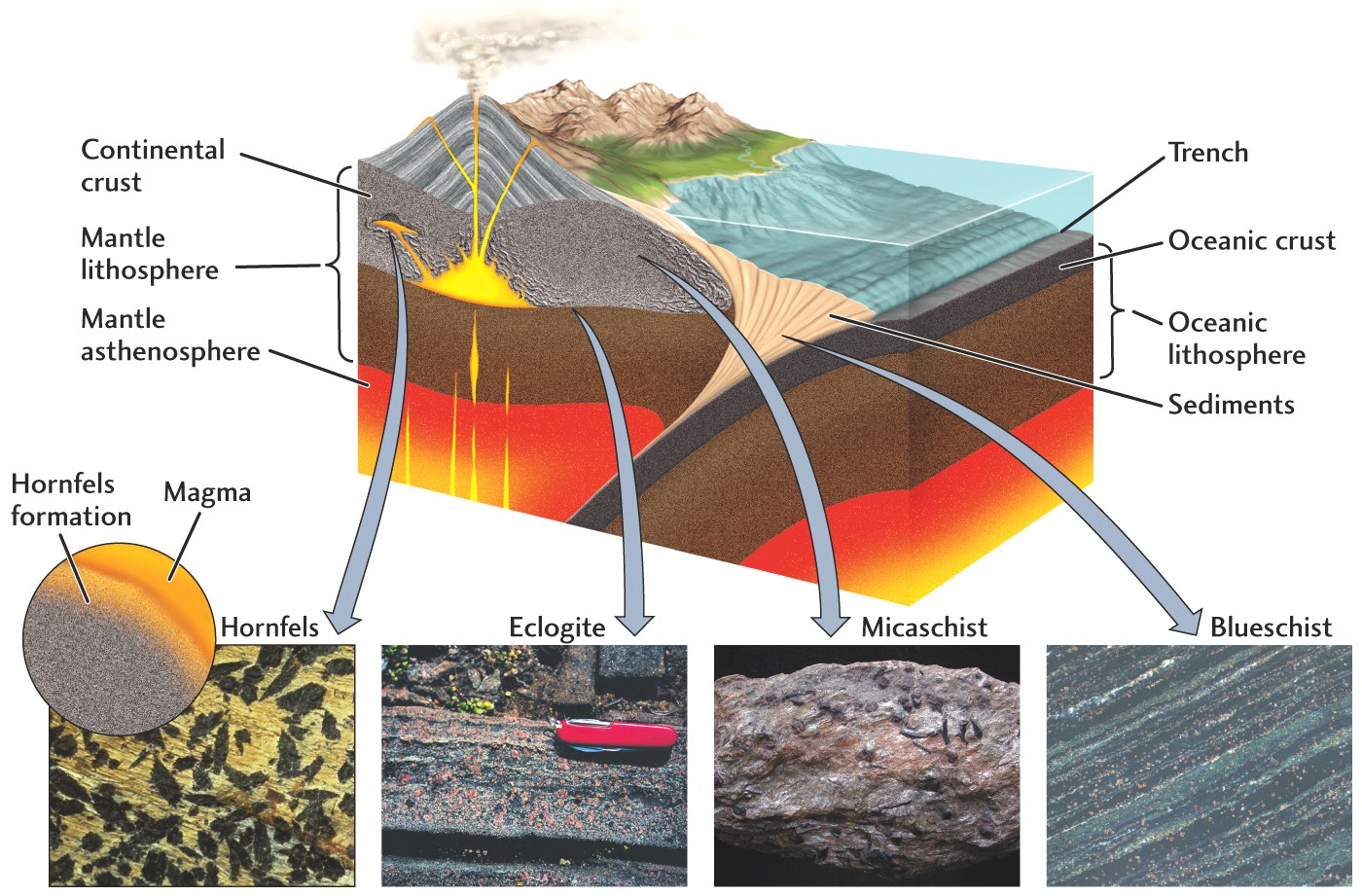 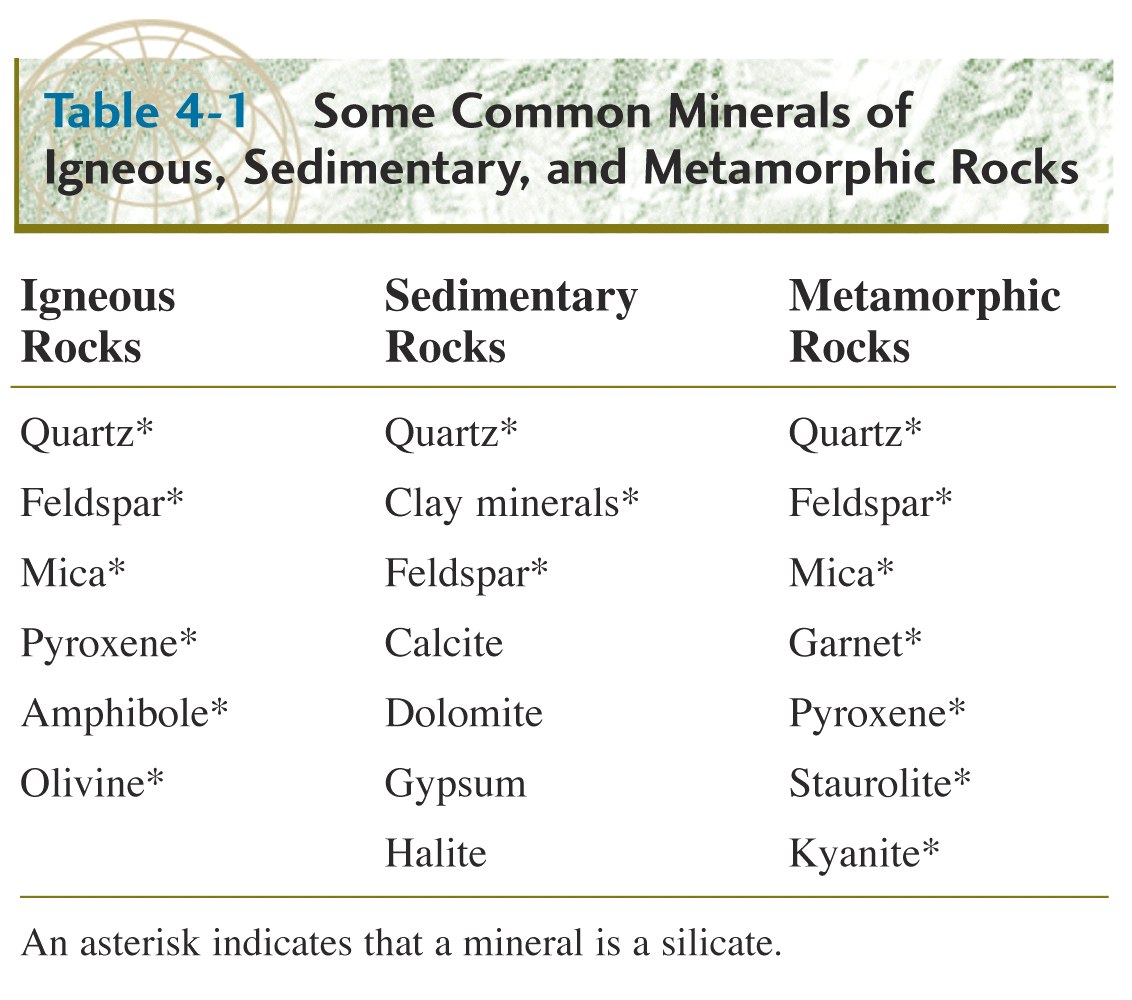 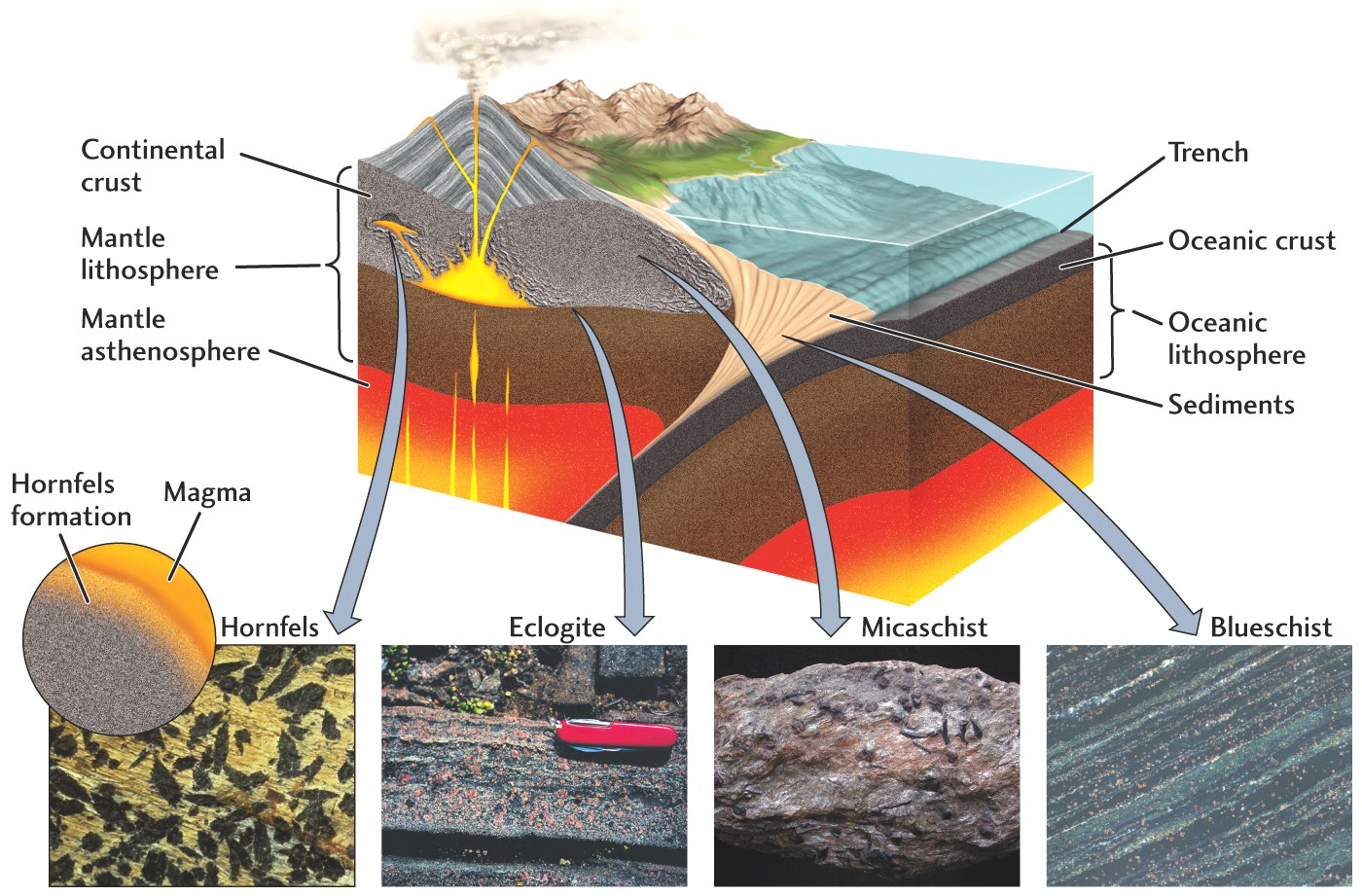 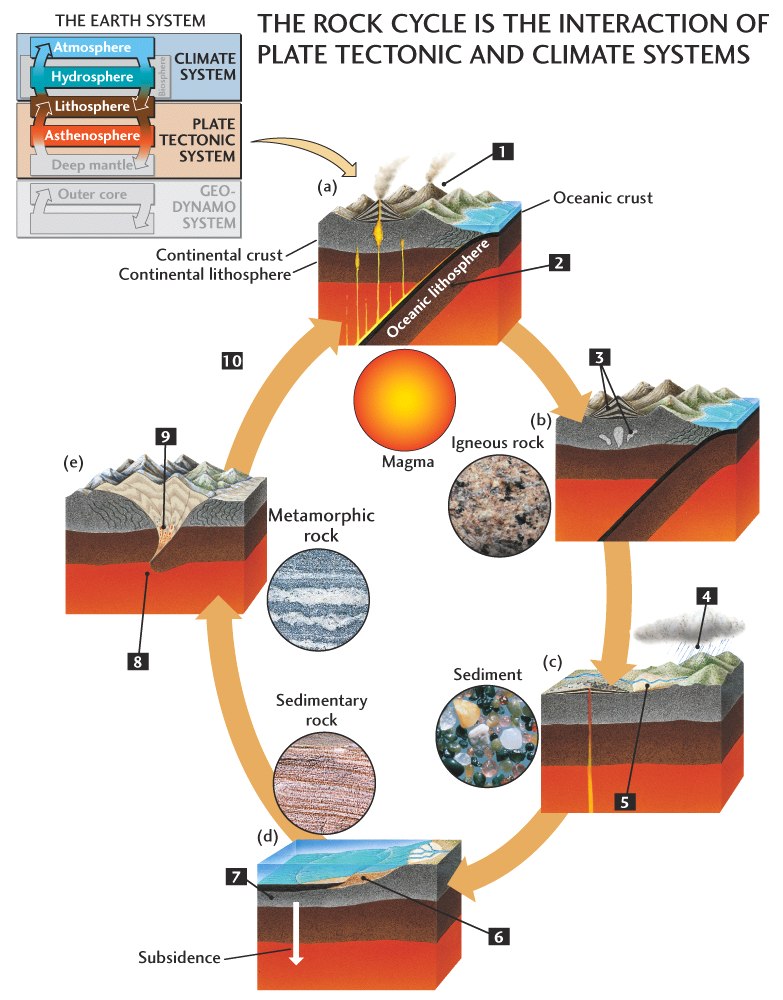 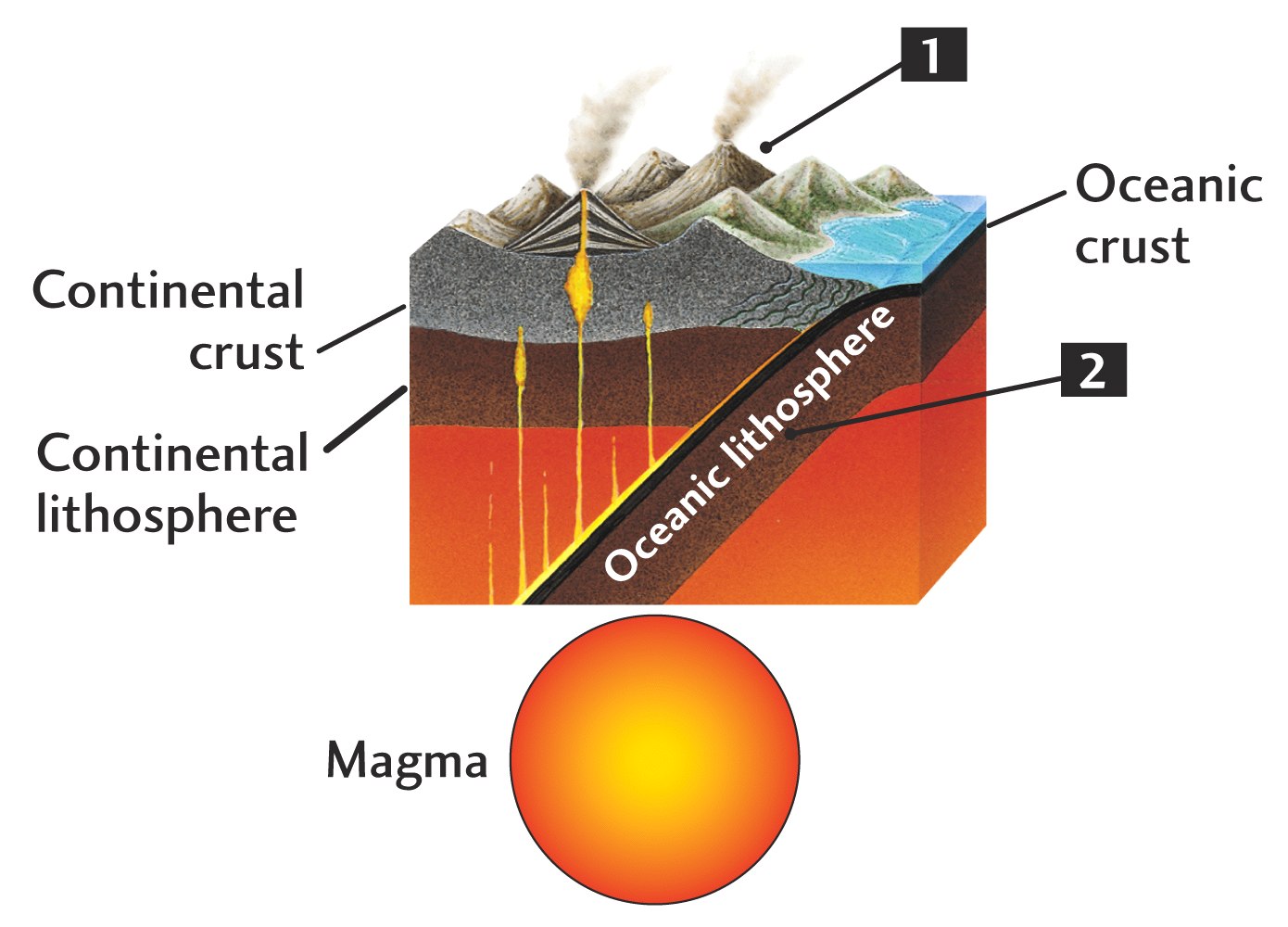 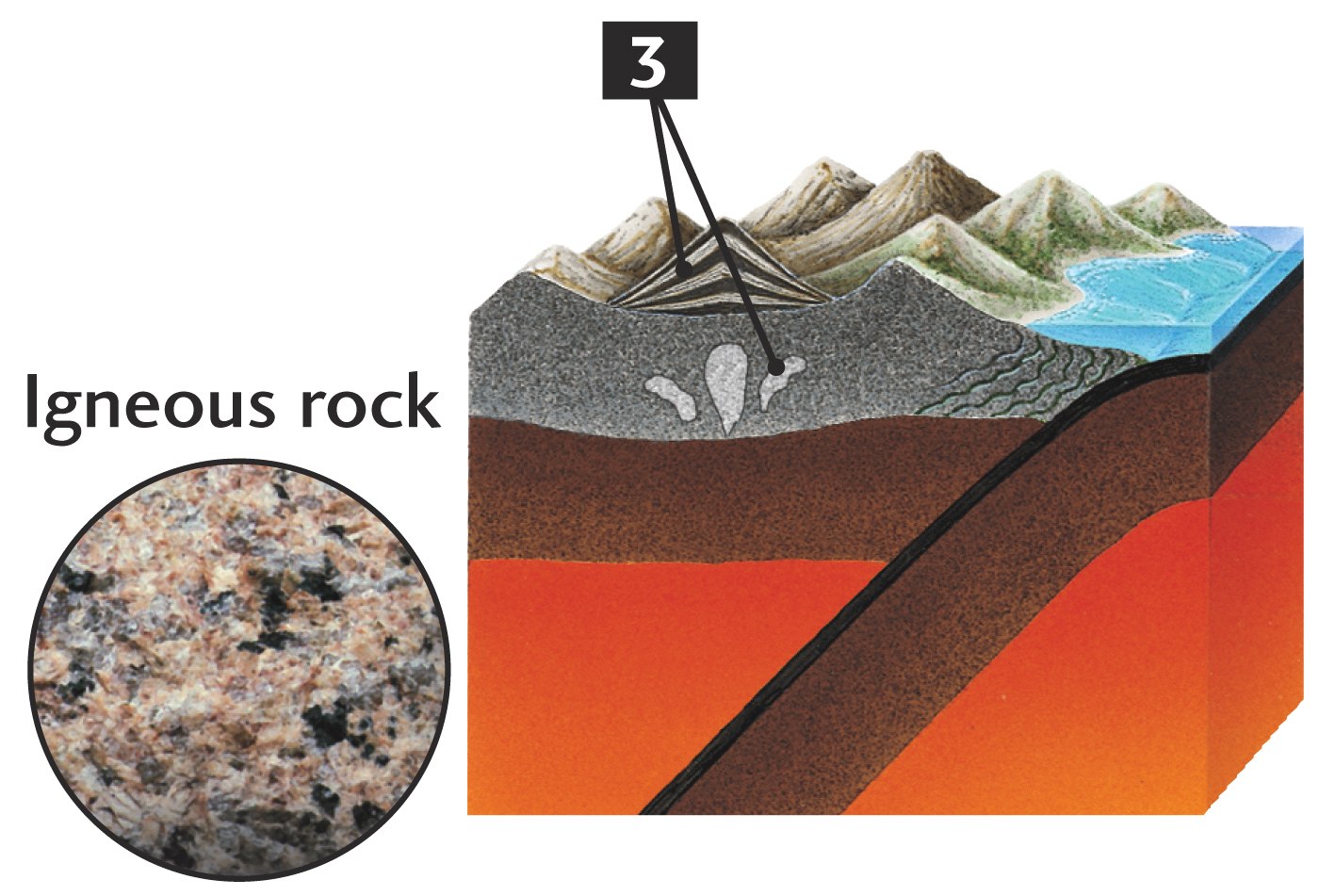 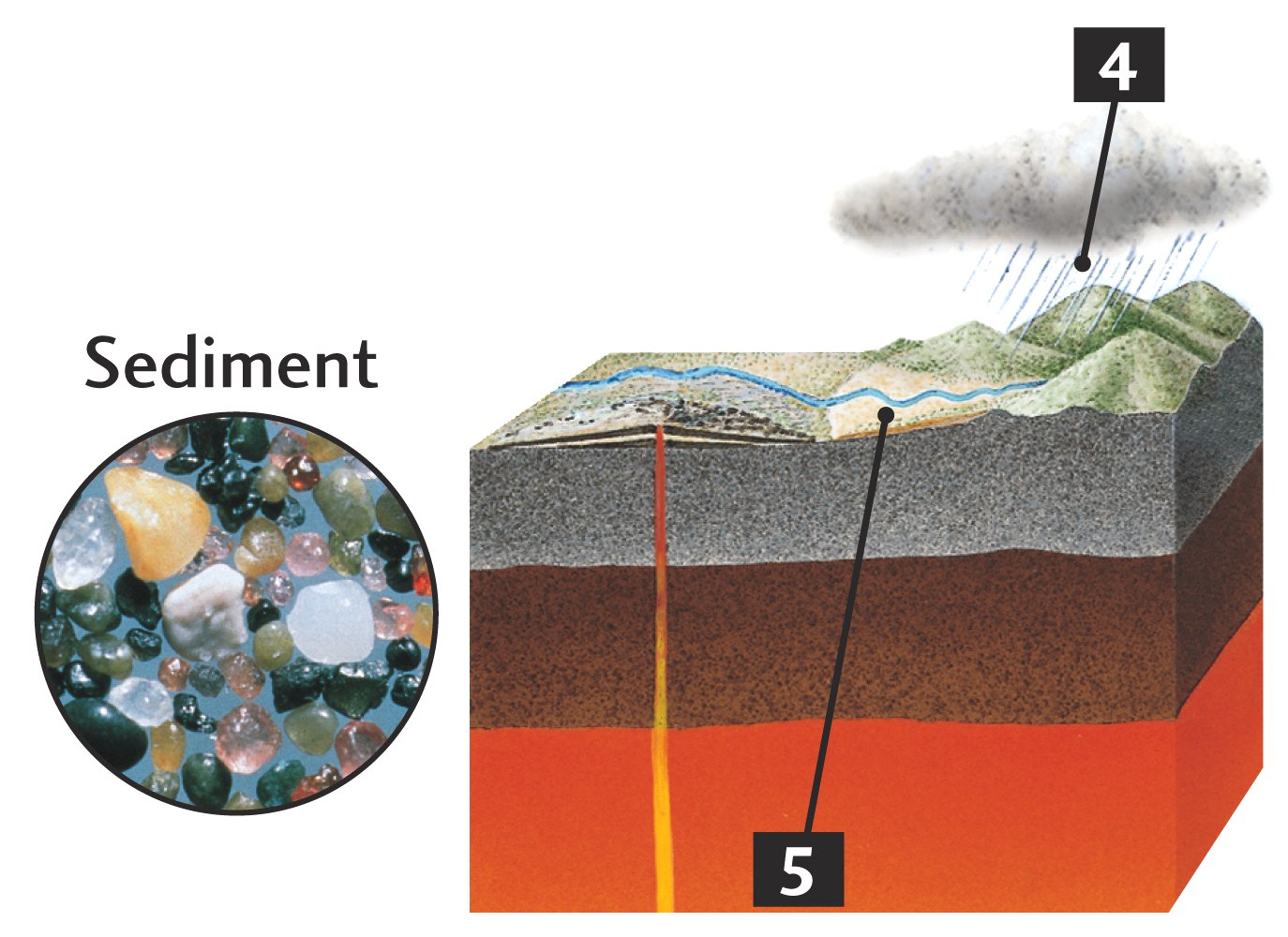 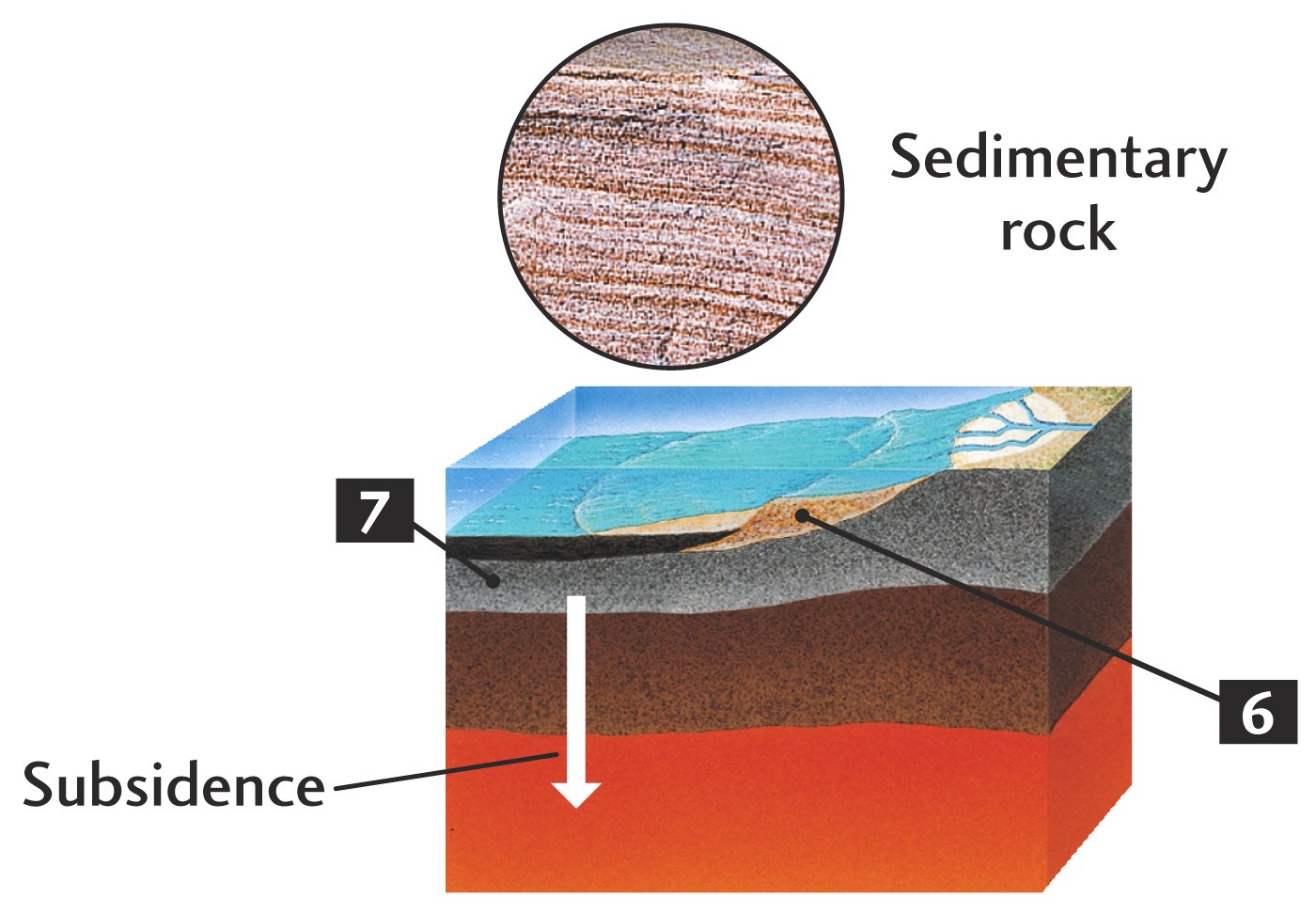 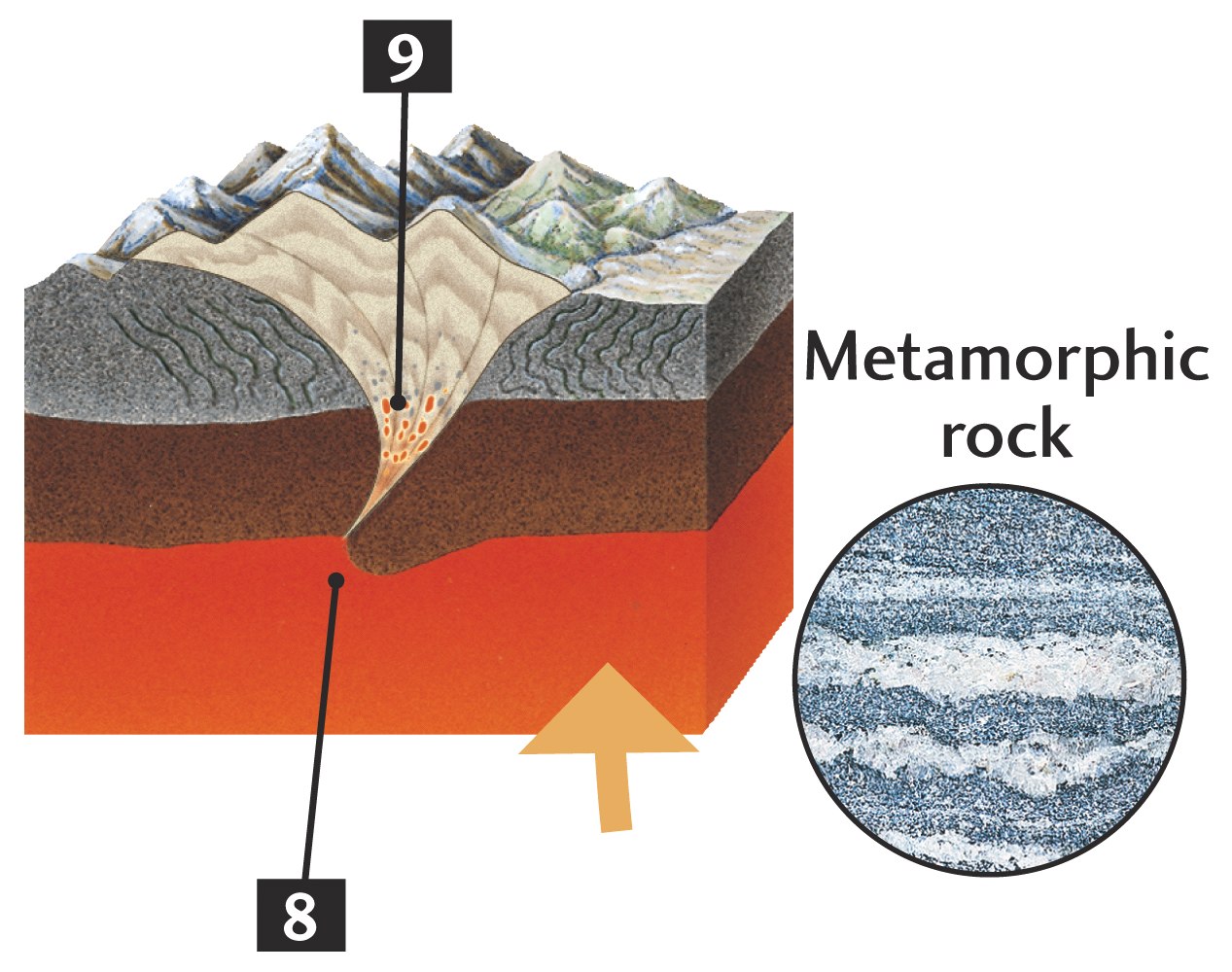 Which sequence of minerals is ranked in the correct order?
Calcite, apatite, fluorite, 
Corundum,talc,apatite
Talc,apatite, corundum